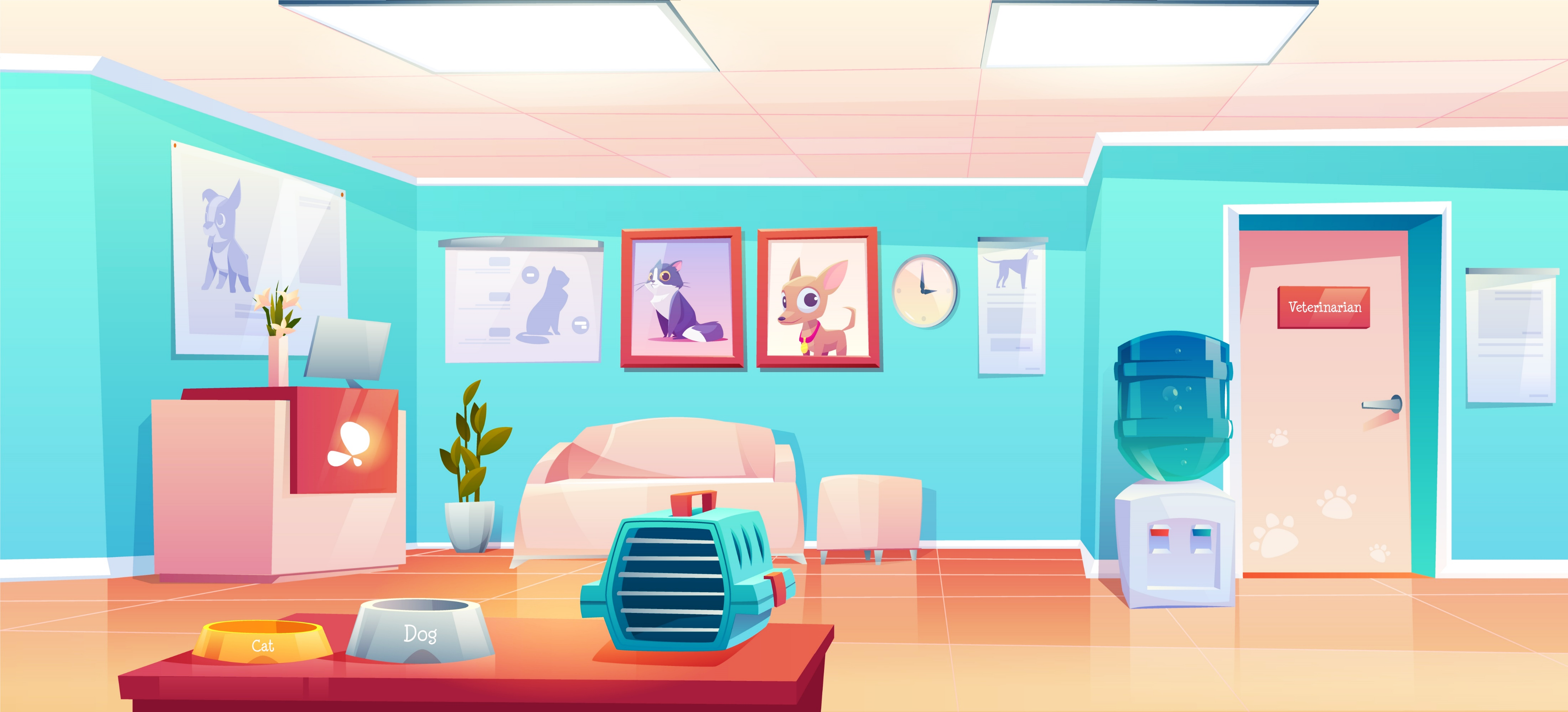 Phần 2
THỦ CÔNG KỸ THUẬT
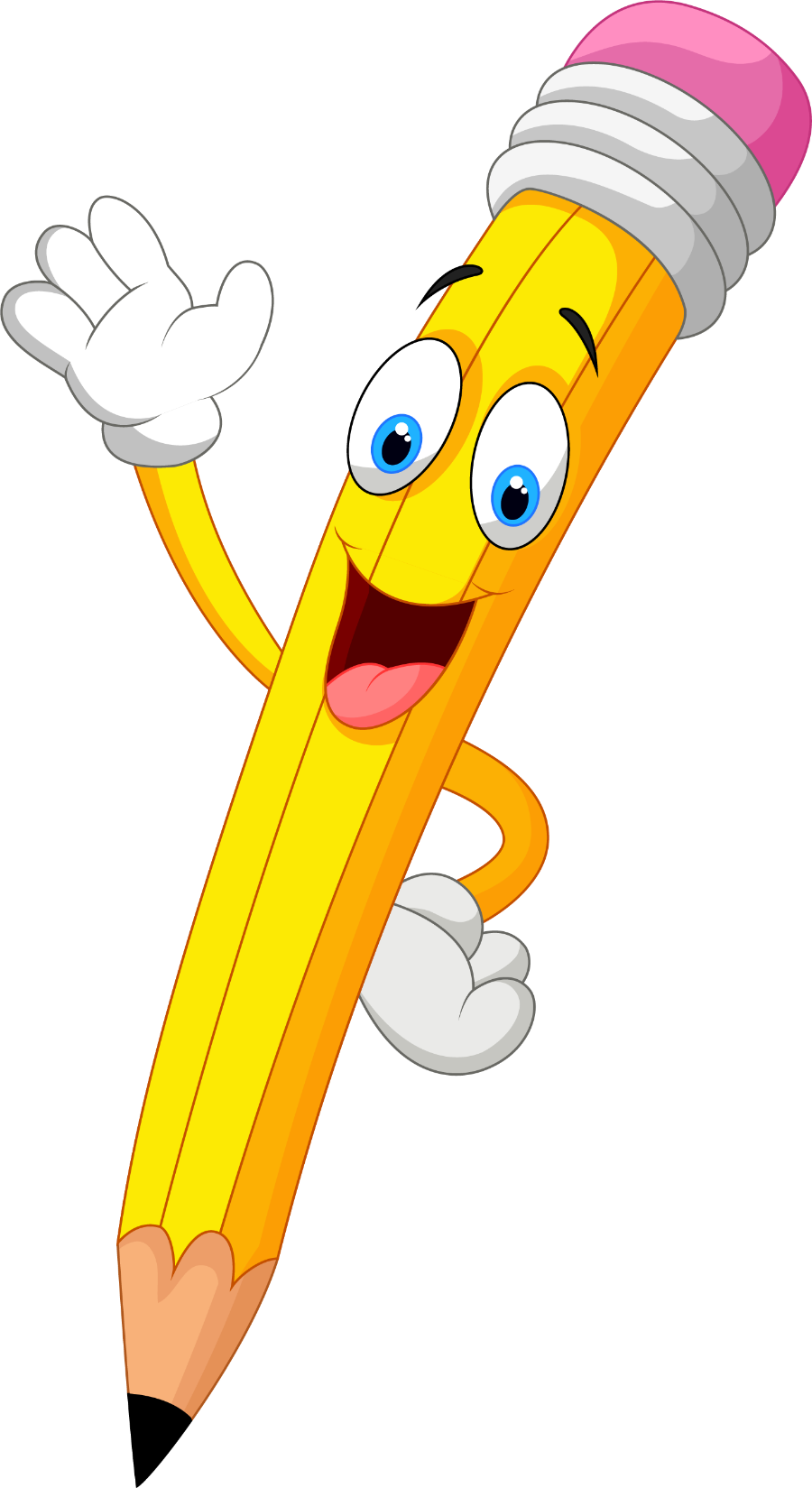 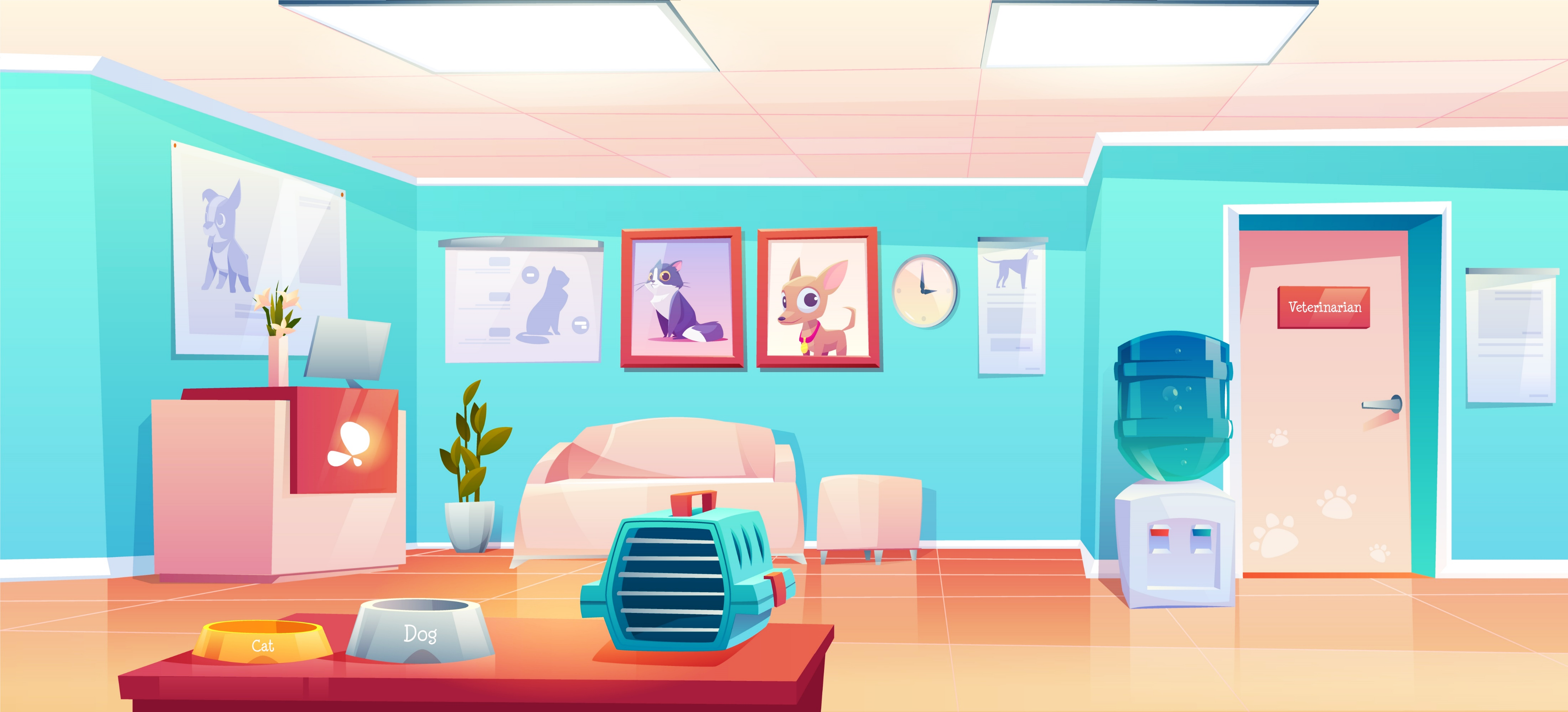 Thứ … ngày … tháng … năm …
CÔNG NGỆ
Bài 7 – Tiết 1
LÀM ĐỒ DÙNG HỌC TẬP
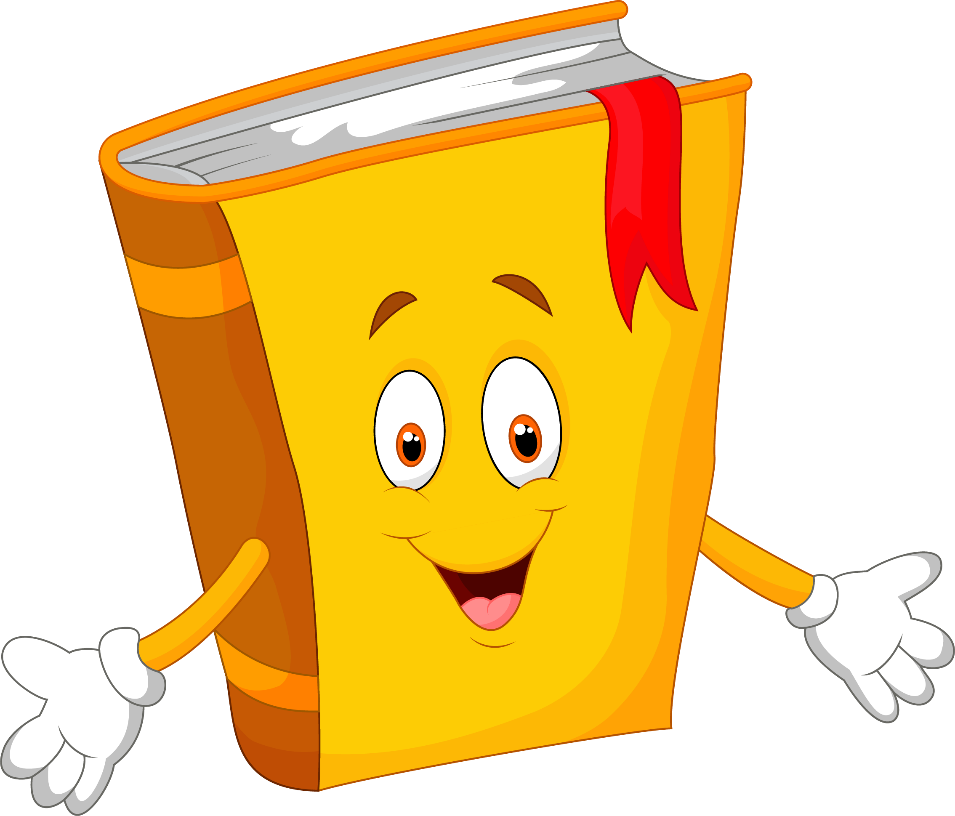 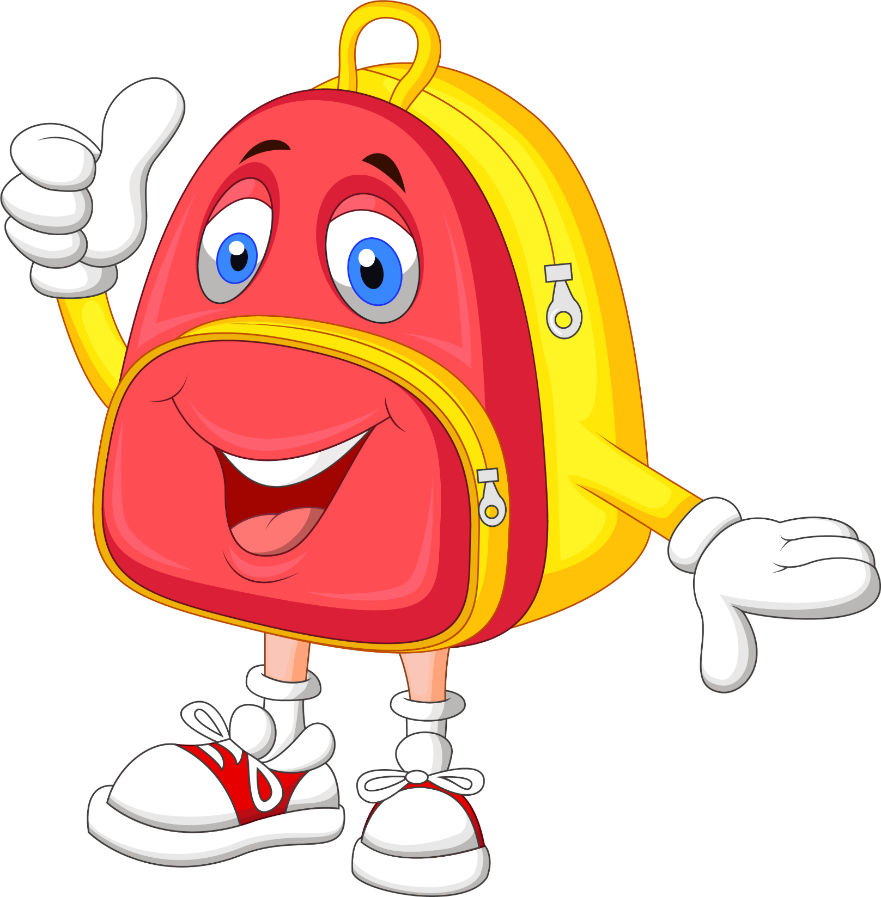 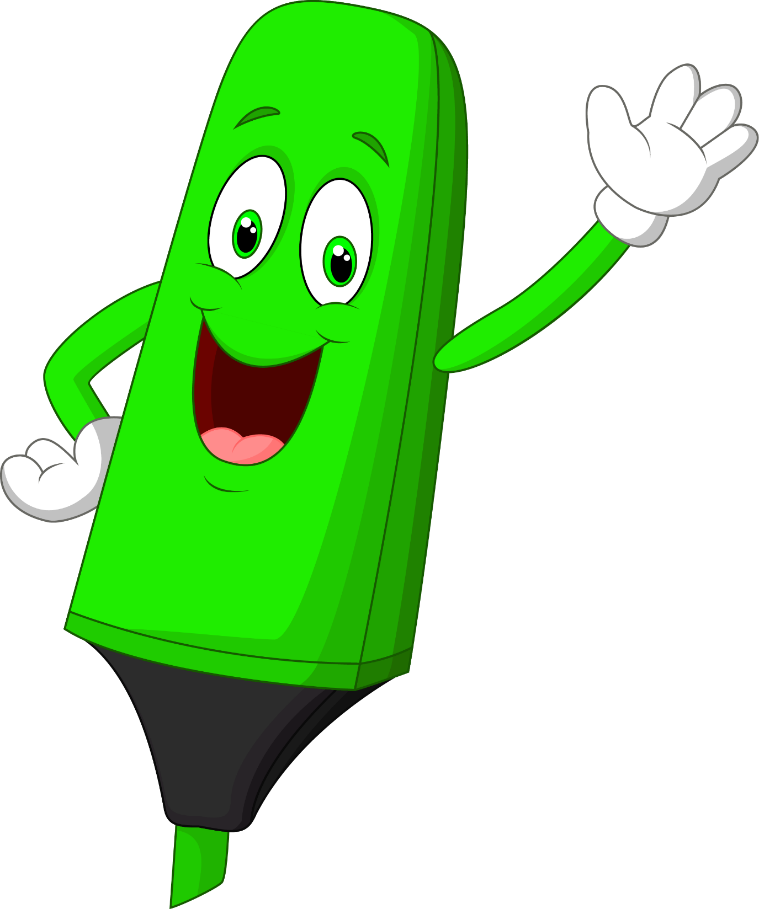 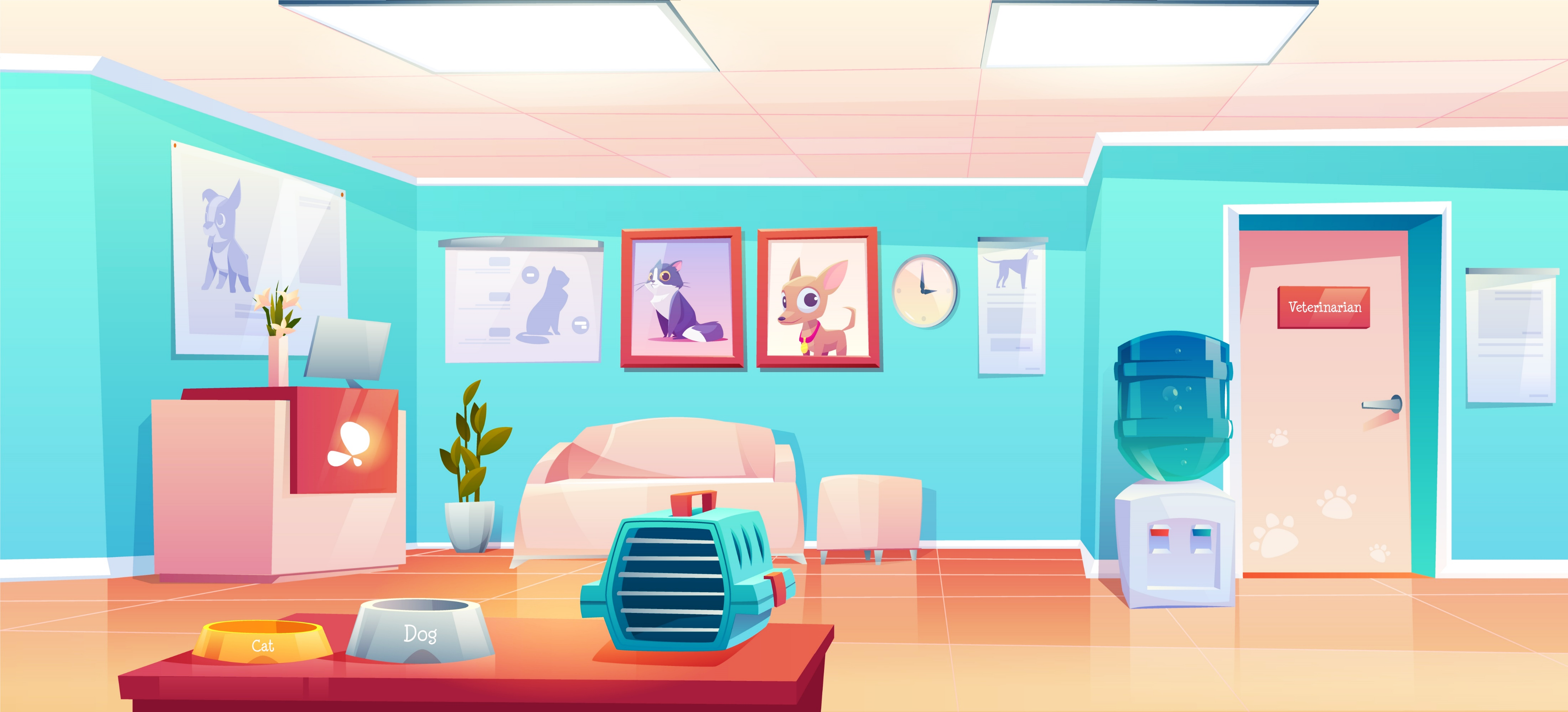 Lựa chọn được vật liệu làm đồ dùng học tập đúng yêu cầu.
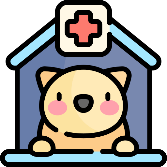 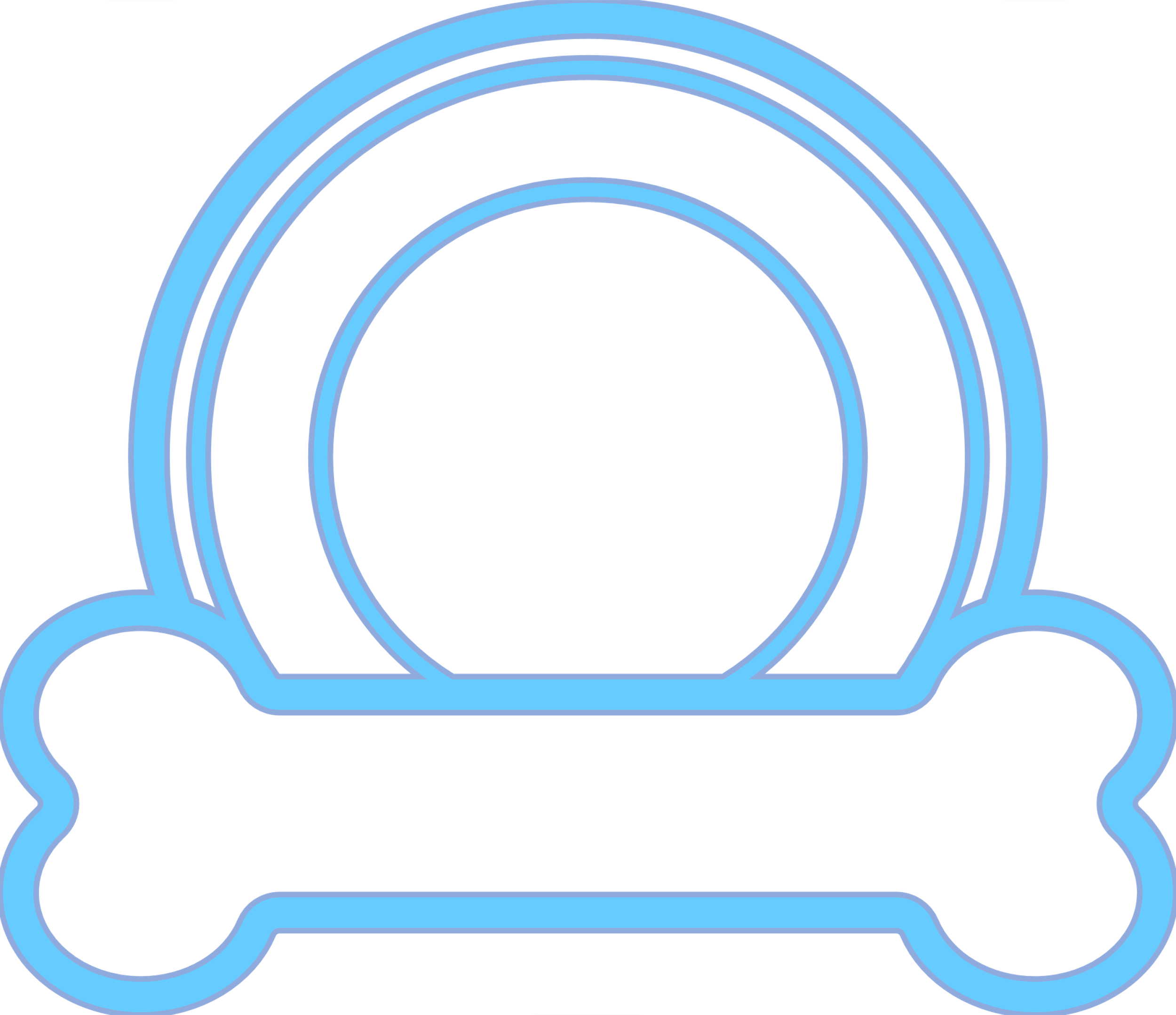 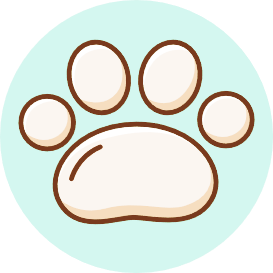 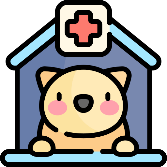 Sử dụng được các dụng cụ để làm đồ dùng học tập đúng cách và an toàn.
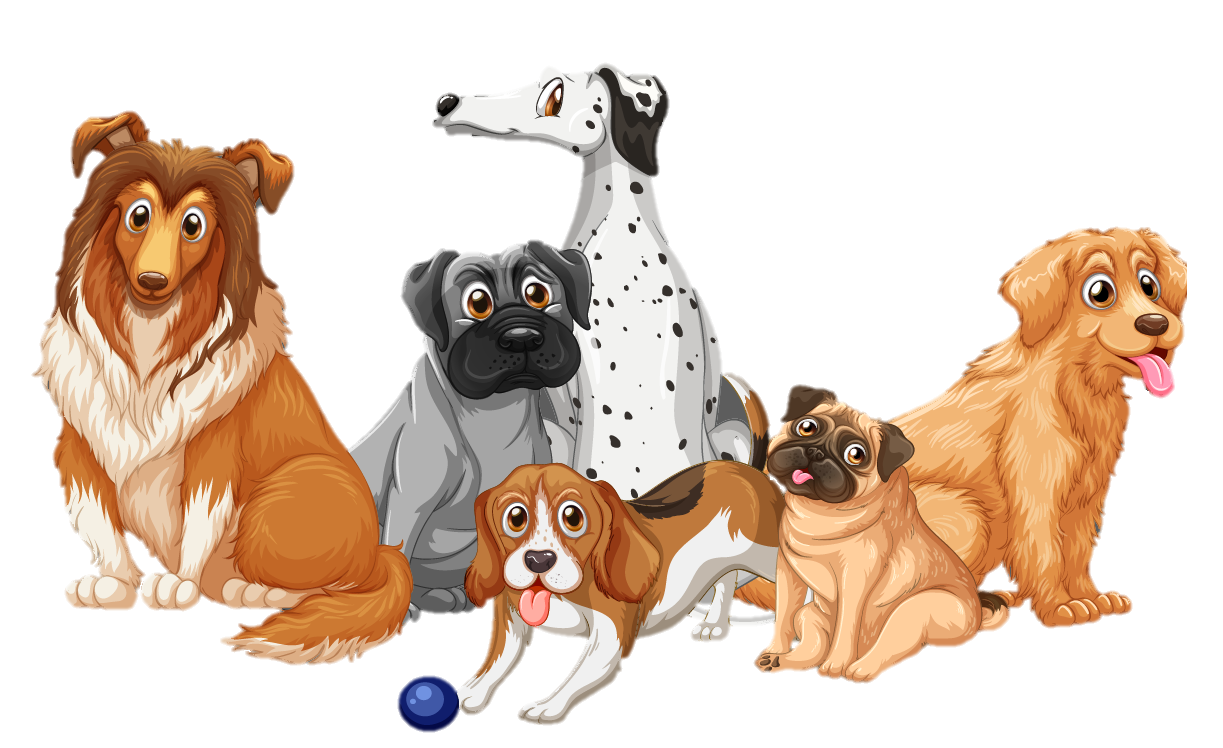 MỤC TIÊU
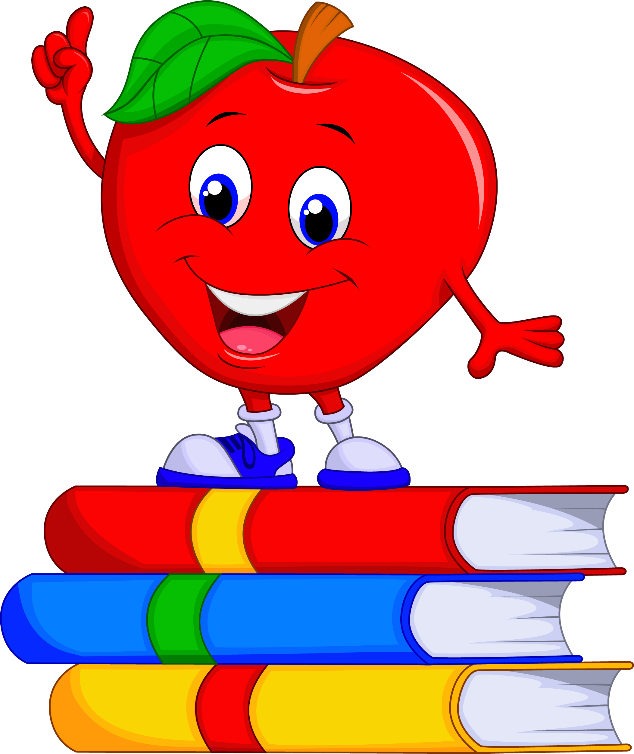 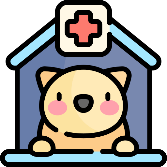 Làm được một số đồ dùng học tập đơn giản theo các bước cho trước, đảm bảo yêu cầu về kĩ thuật, thẩm mĩ.
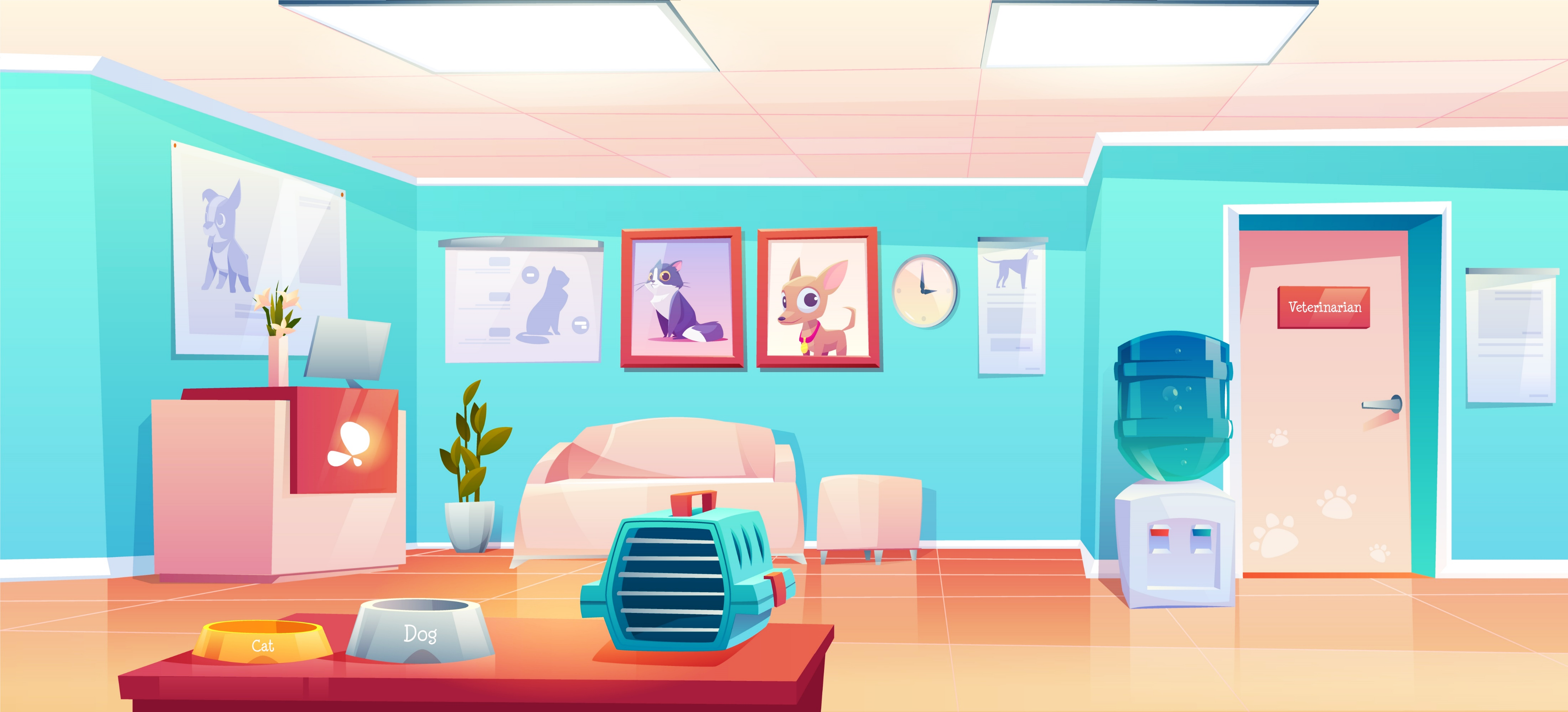 KHỞI ĐỘNG
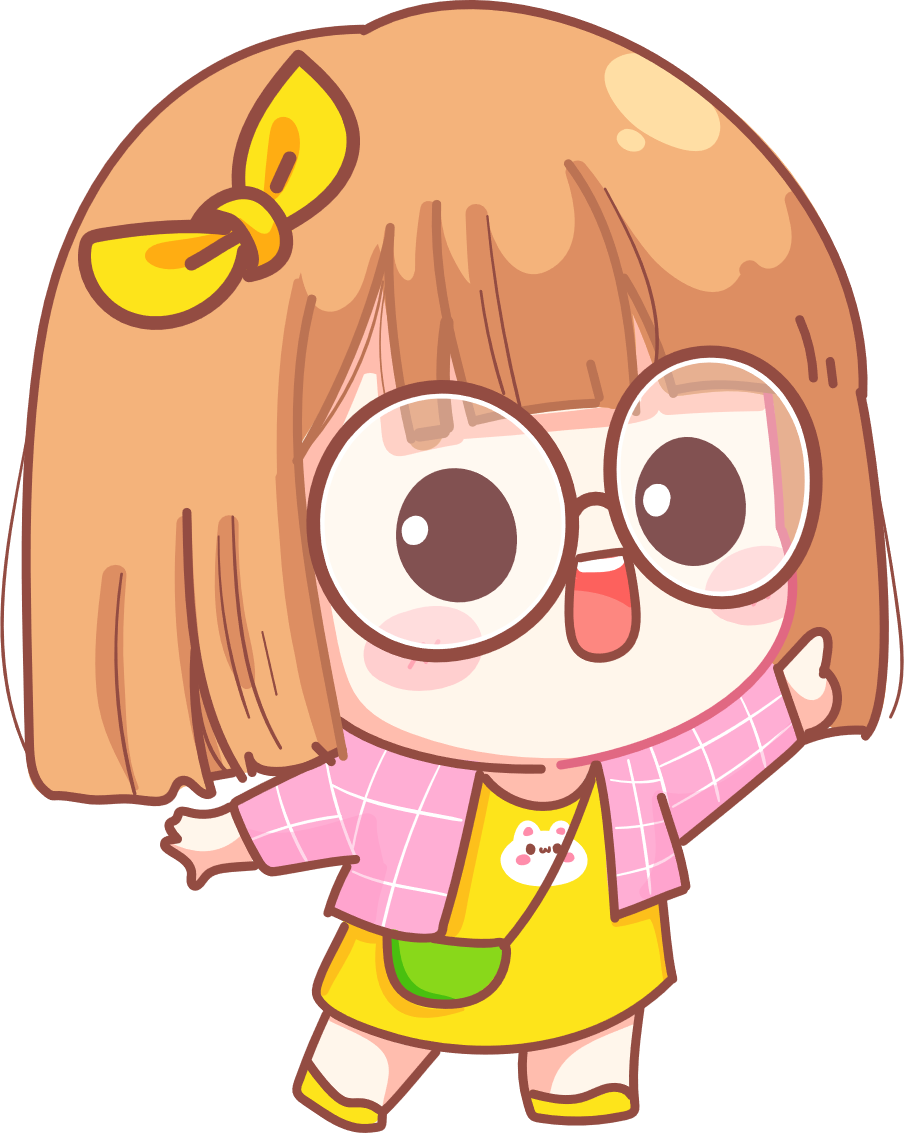 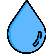 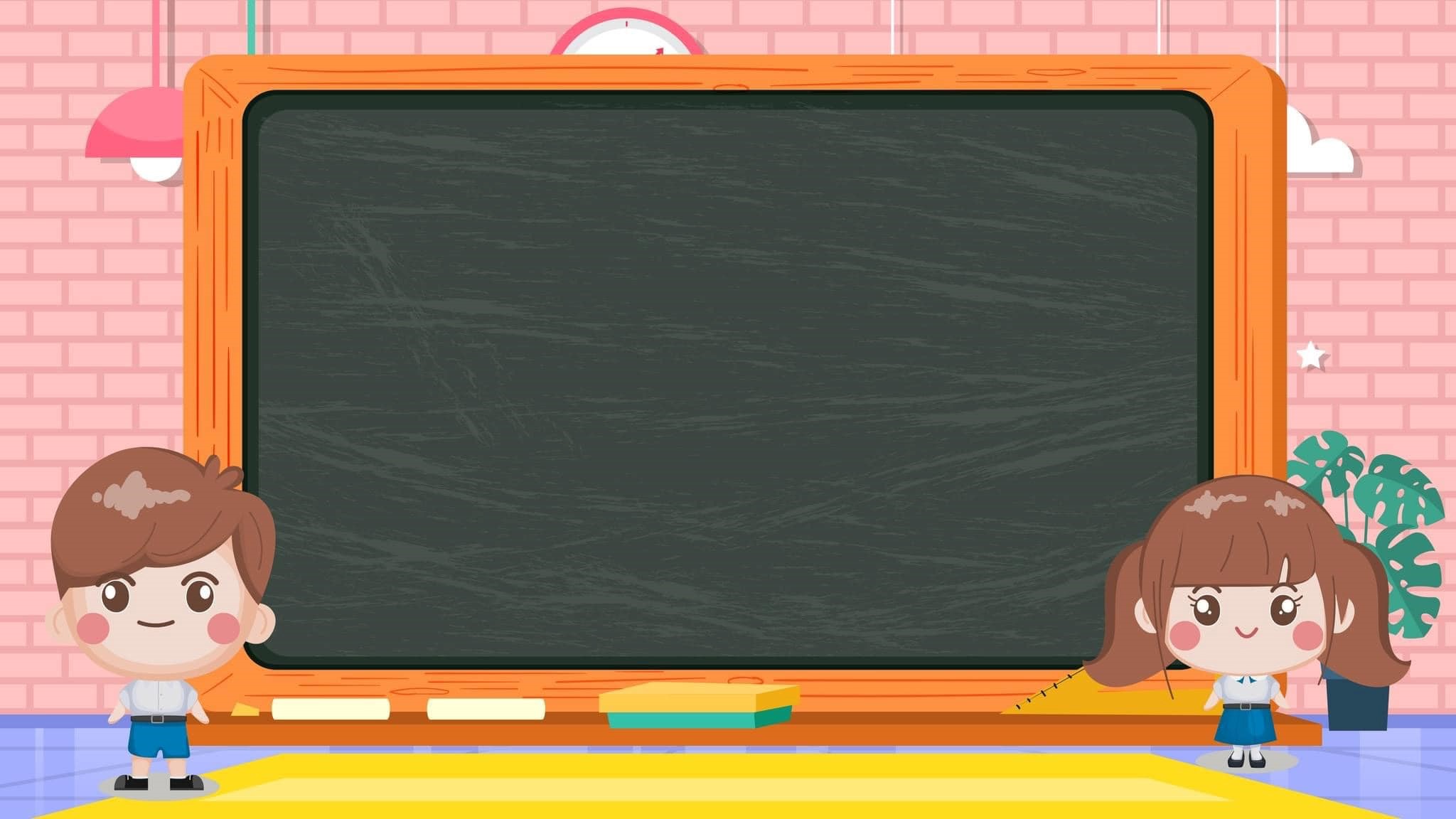 Đố bạn
Đó là cái gì
Đầu đuôi vuông vấn như nhau
Thân chia nhiều đốt rất mau rất đều
Tính tình chân thực đáng yêu
Muốn biết dài ngắn, mọi điều có em.
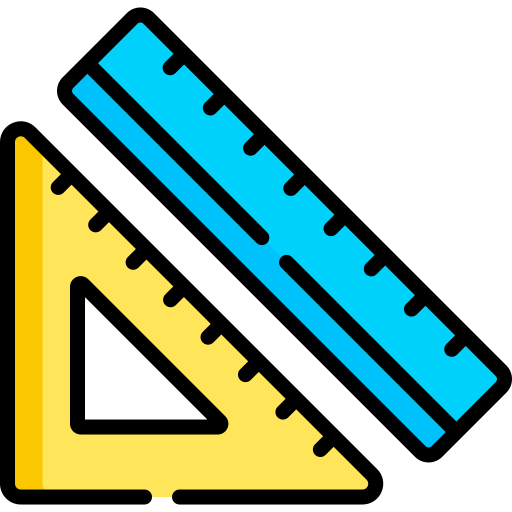 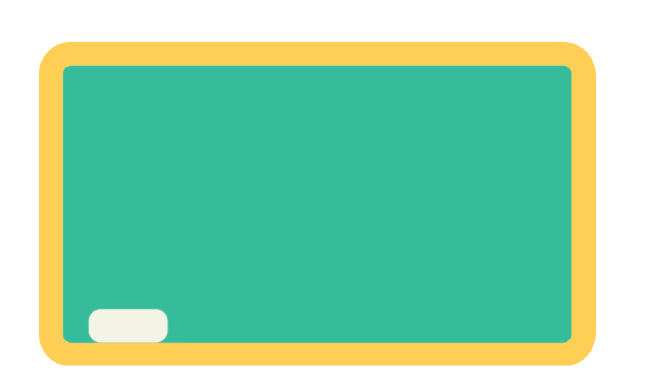 Cái thước kẻ
ĐỐ VUI
ĐỐ VUI
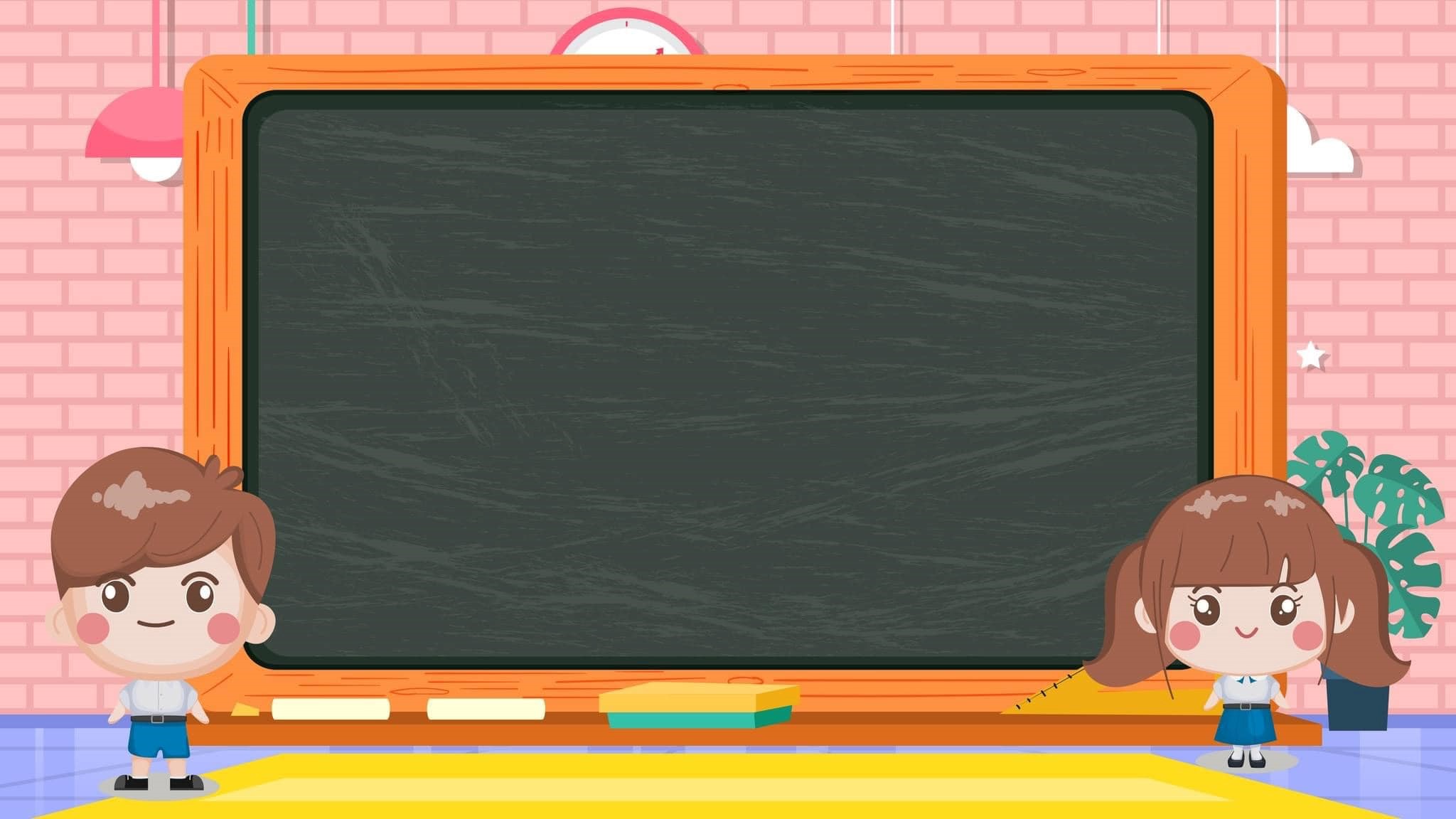 Đố bạn
Như cái kẹo nhỏ
Chữ hỏng xóa ngay
Học trò ngày nay
Vẫn dùng đến nó
Đó là cái gì
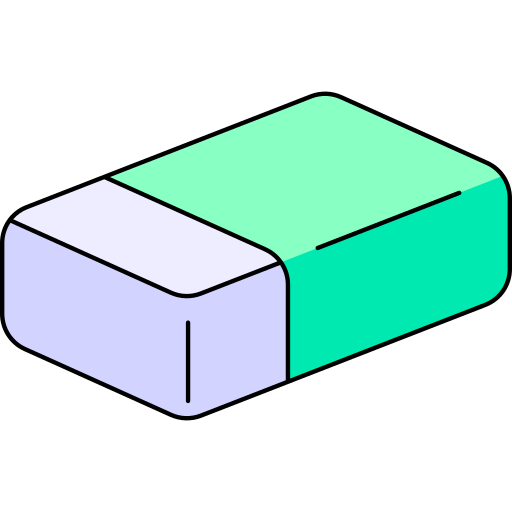 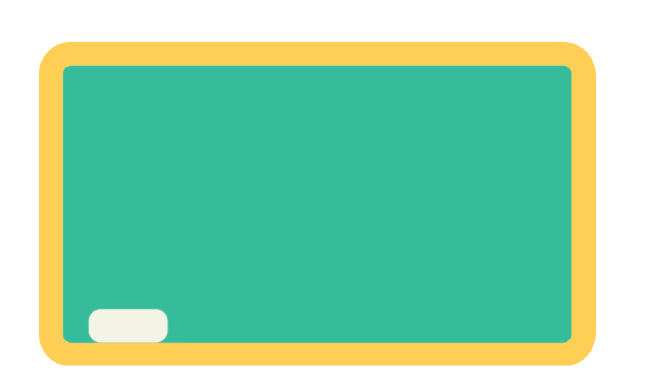 Cục tẩy
ĐỐ VUI
ĐỐ VUI
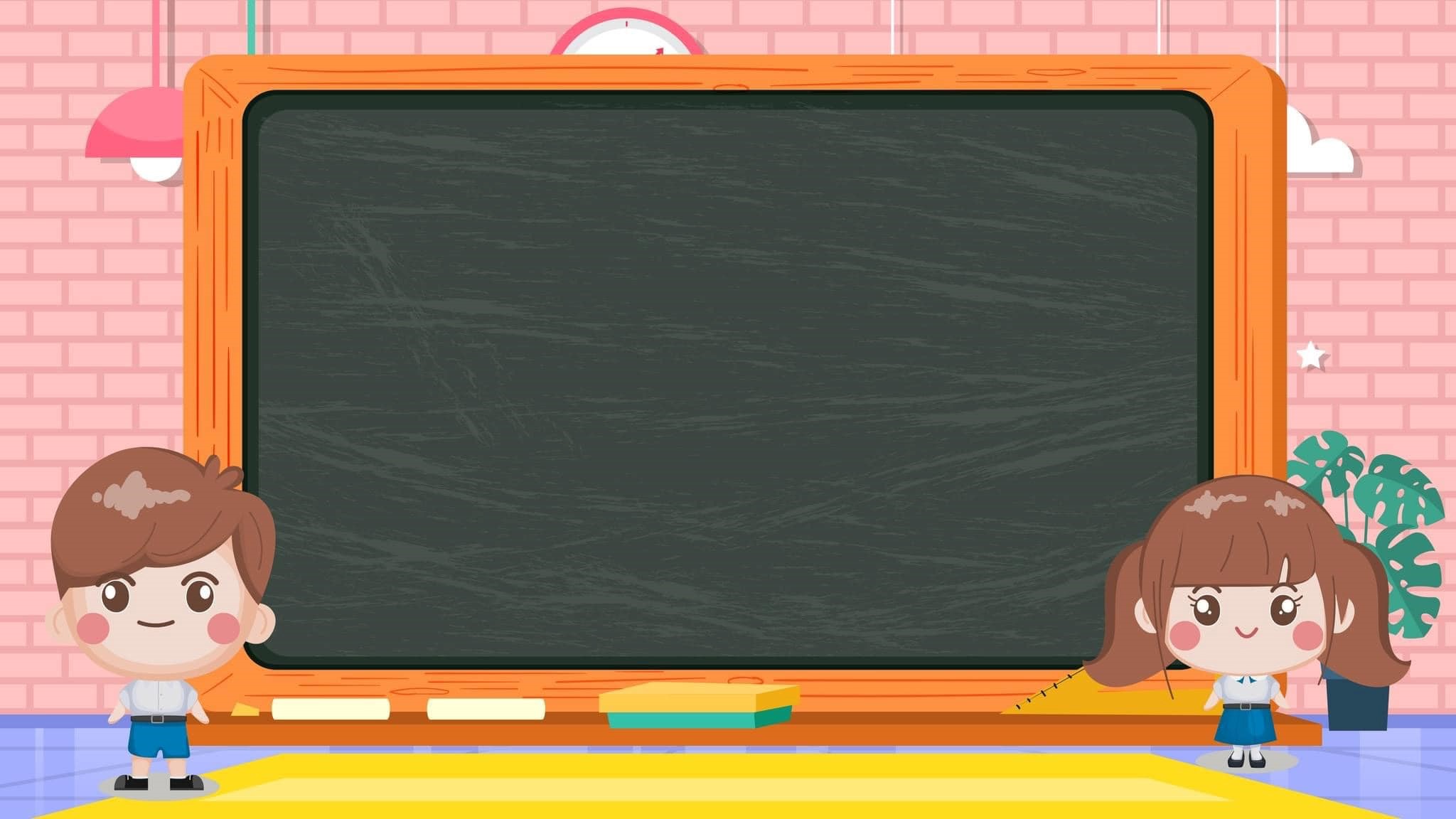 Đố bạn
Đó là cái gì
Cái gì dài một gang tay
Em vẽ em viết ngày ngày ngắn đi?
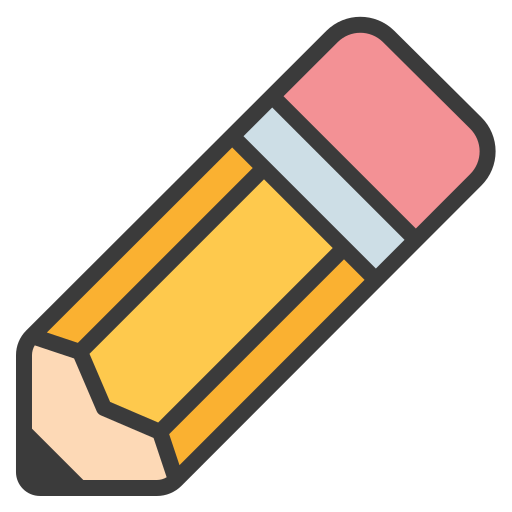 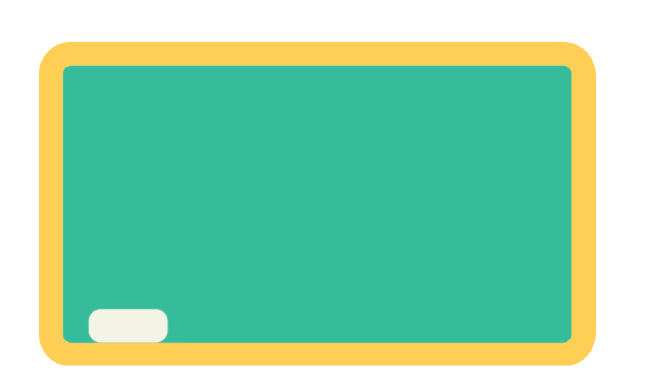 Cái bút chì
ĐỐ VUI
ĐỐ VUI
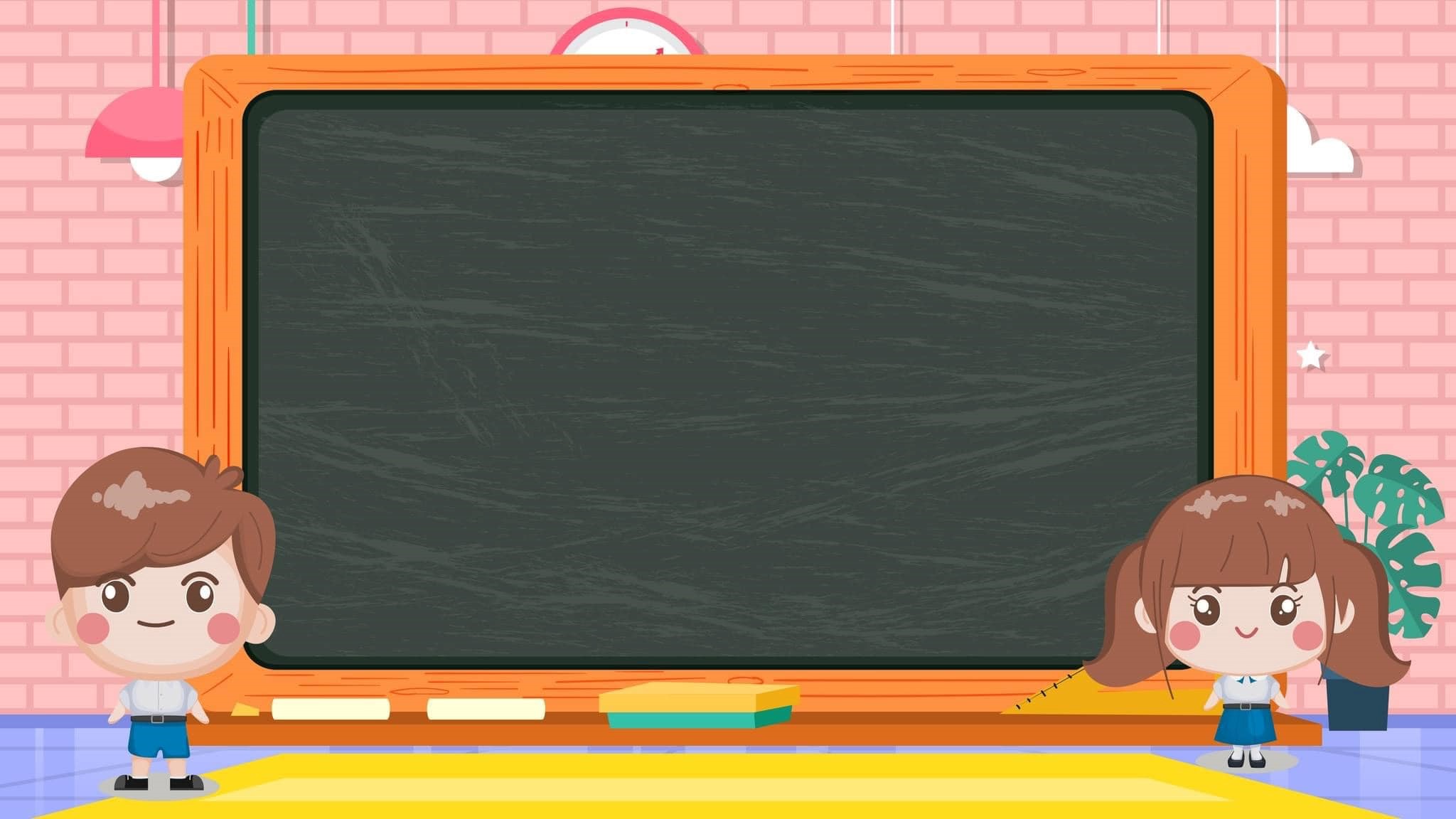 Đố bạn
Đó là cái gì
Thân thì liền với hai chân
Khi làm chân nghỉ, chân quay mới kì
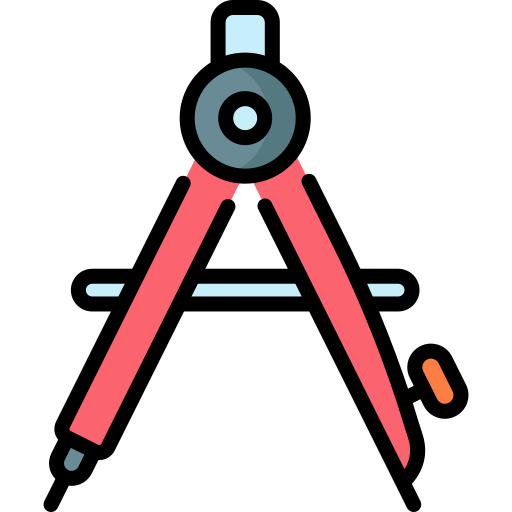 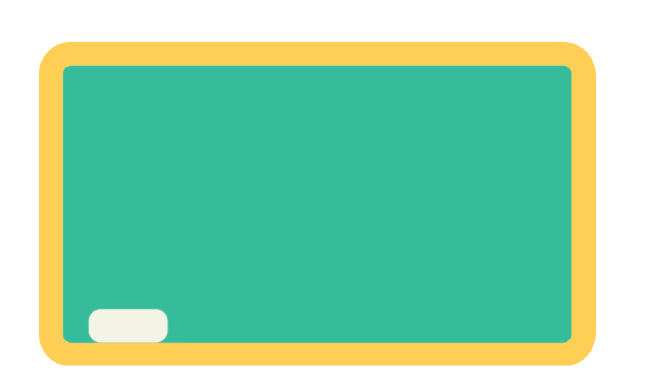 Cái compa
ĐỐ VUI
ĐỐ VUI
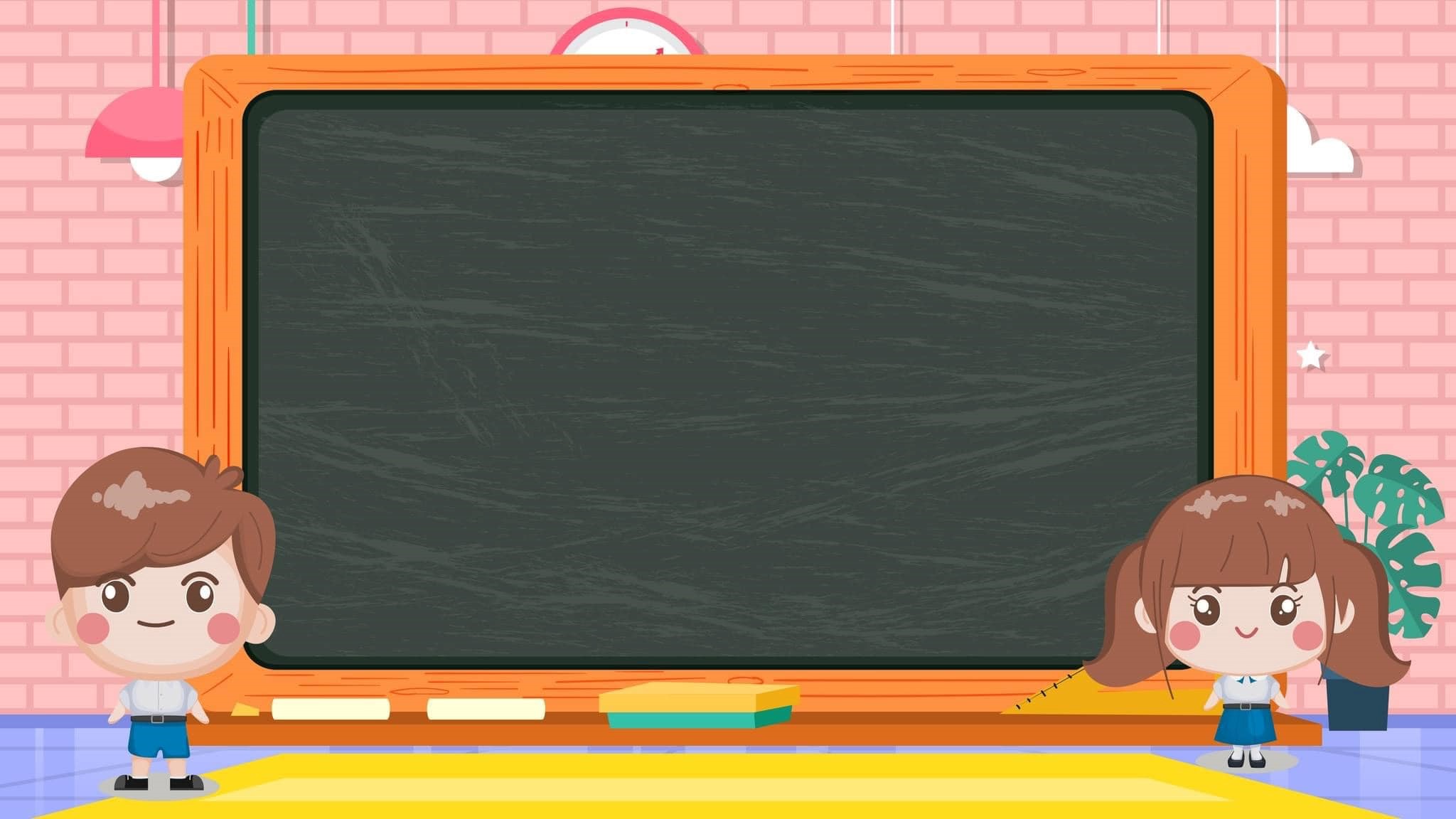 Đố bạn
Đó là cái gì
Không phải bò, không phải trâu
Uống nước ao sâu, lên cày ruộng cạn
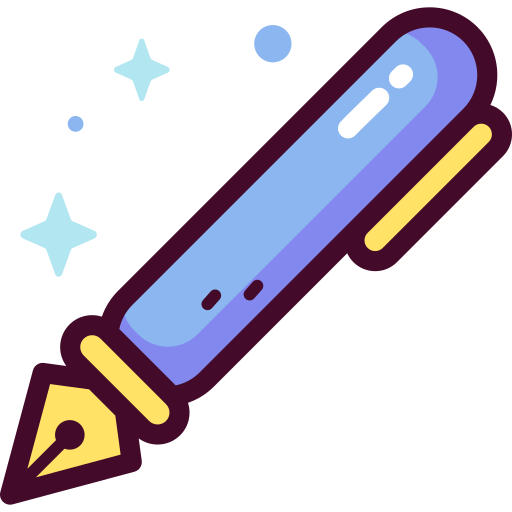 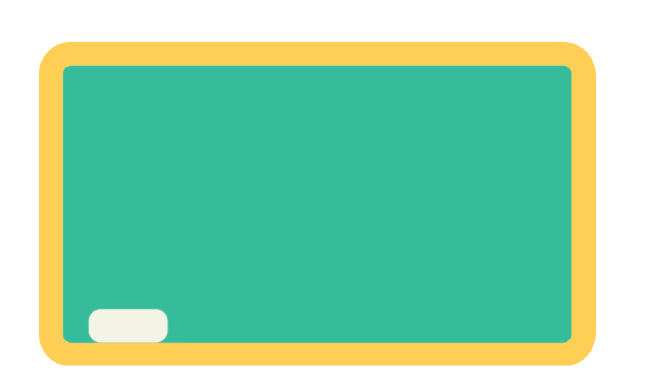 Cái bút mực
ĐỐ VUI
ĐỐ VUI
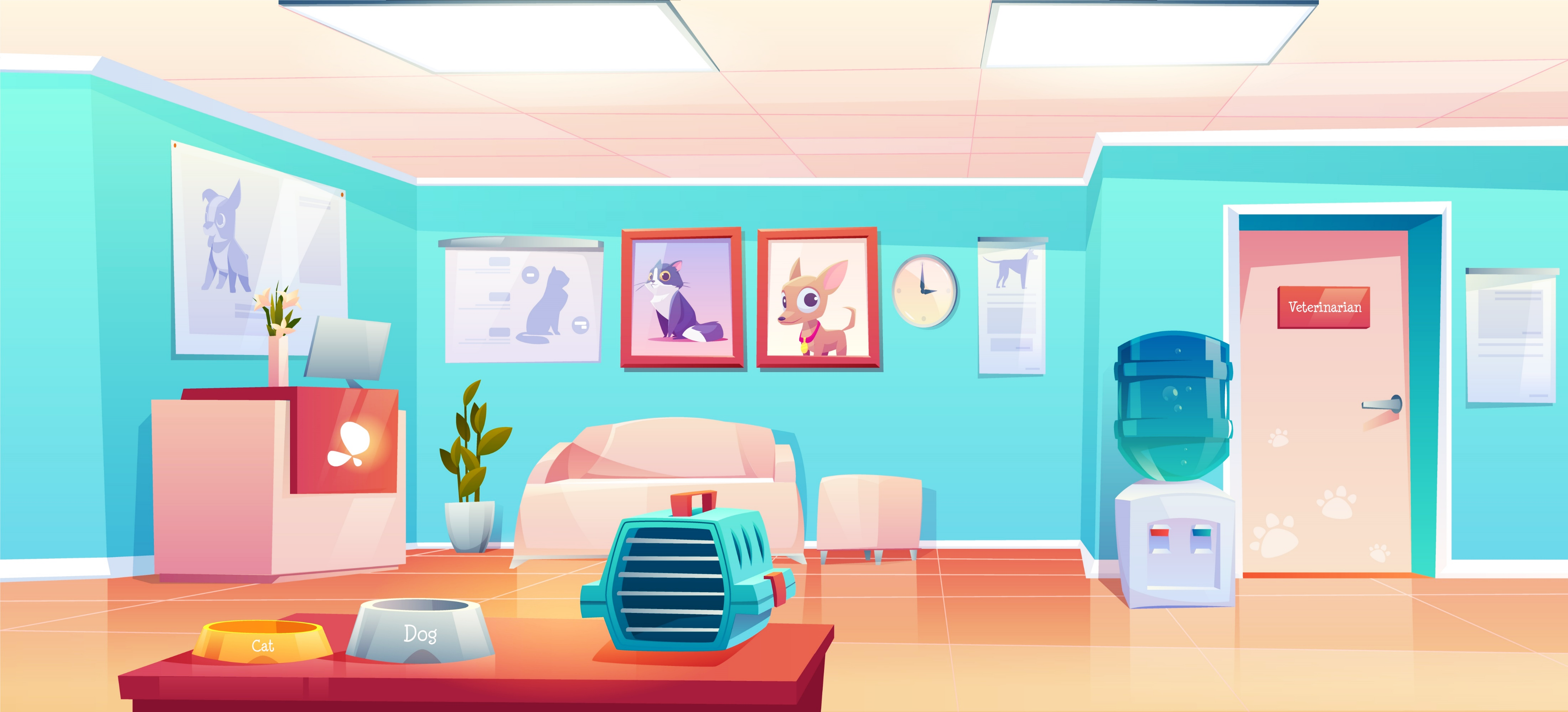 KHÁM PHÁ
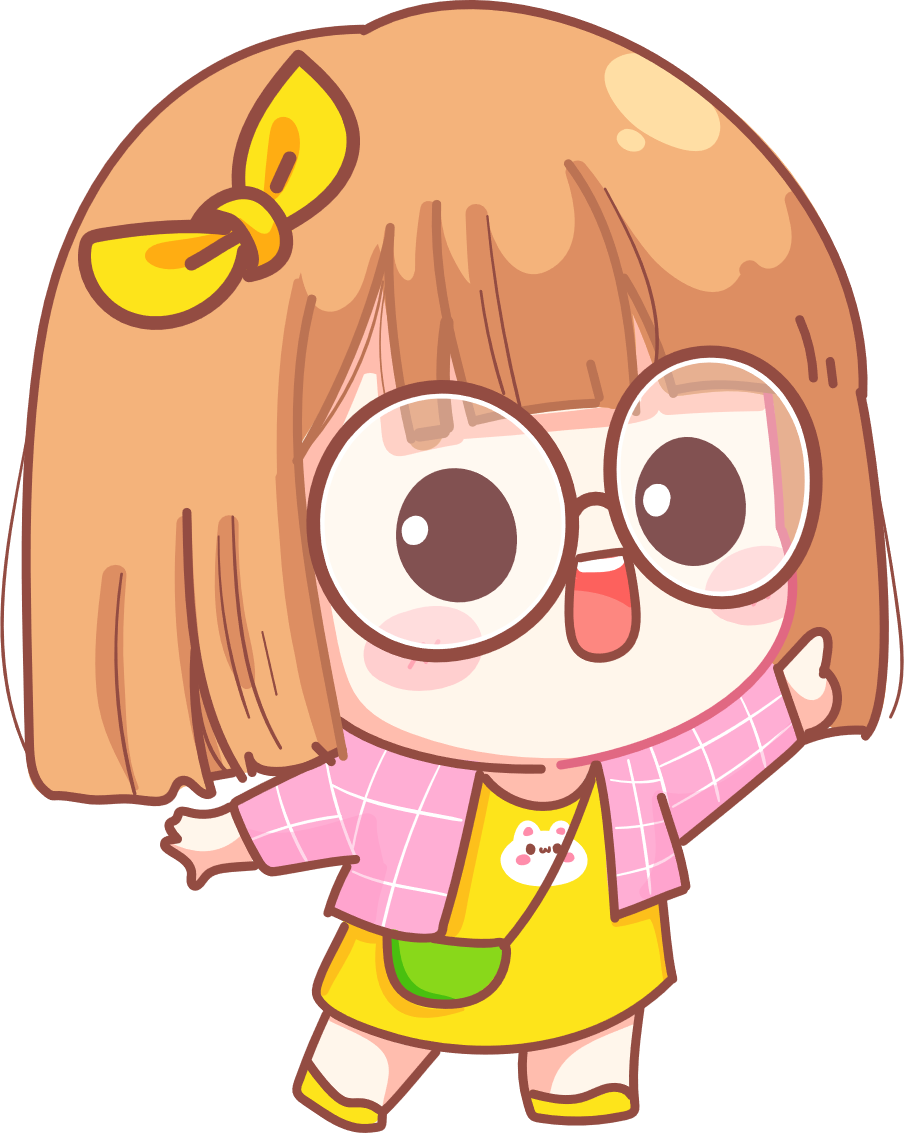 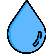 Tìm hiểu một số đồ dùng học tập
Hoạt động 1
Em hãy kể tên một đồ dùng học tập mà em biết
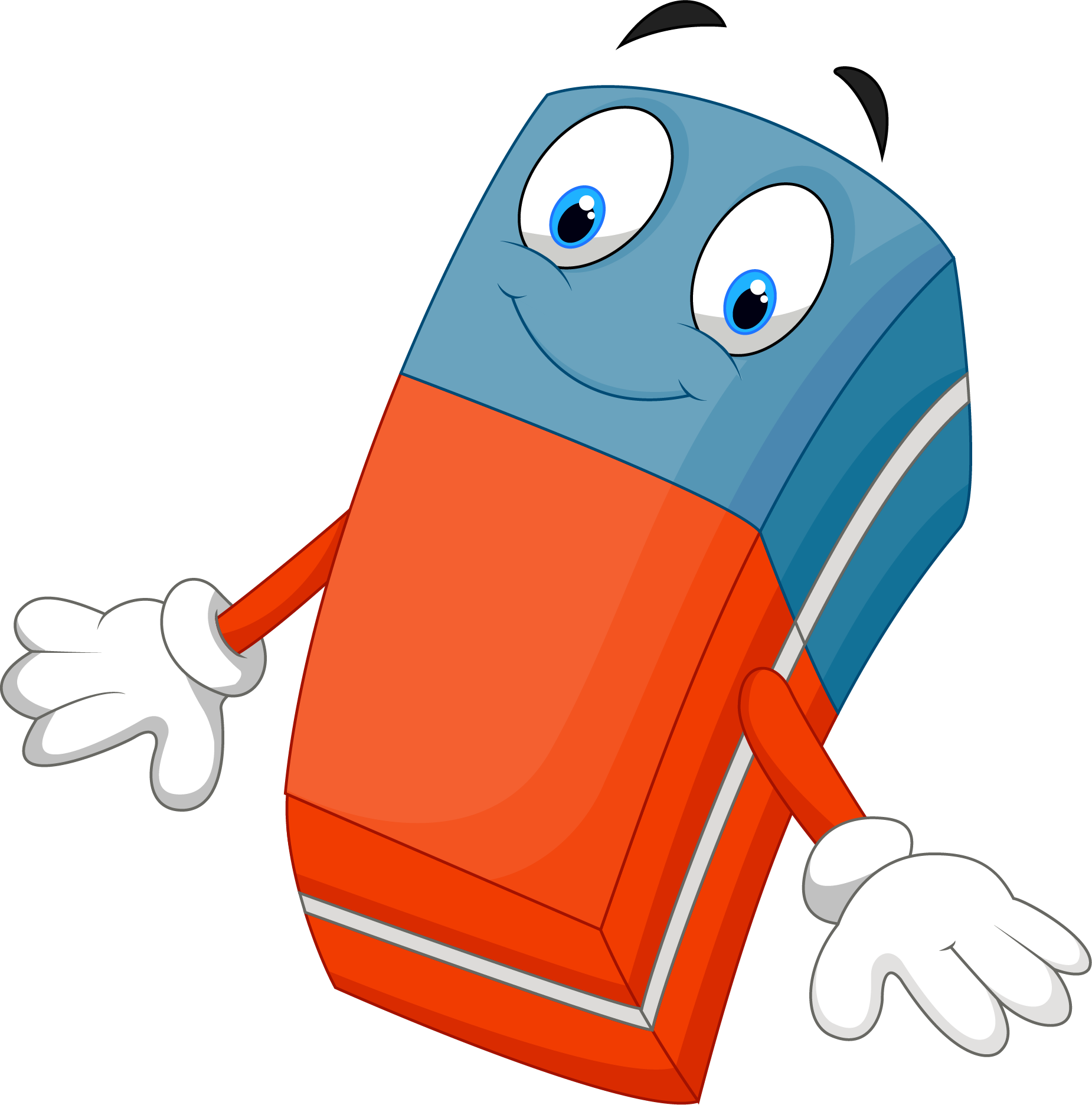 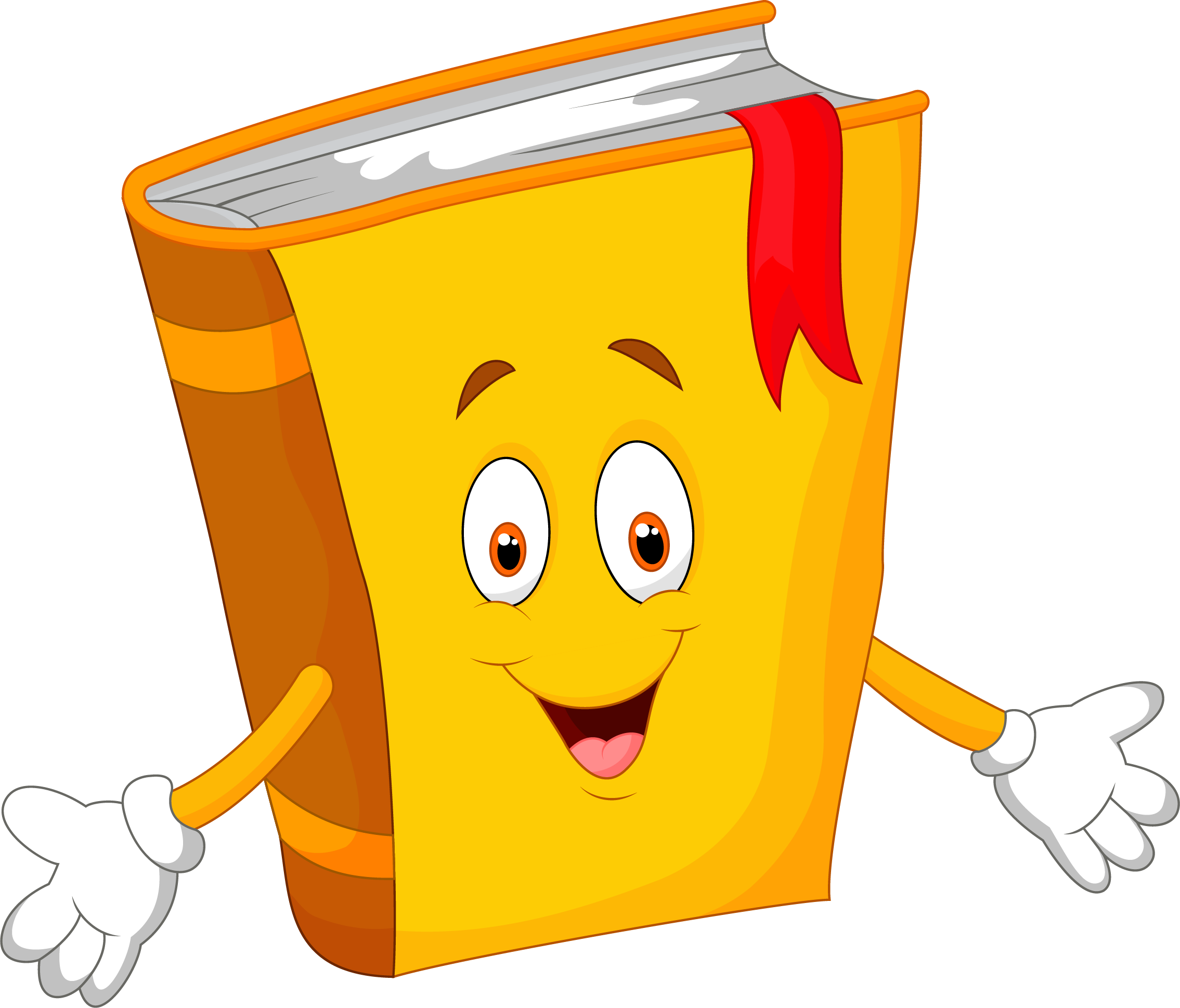 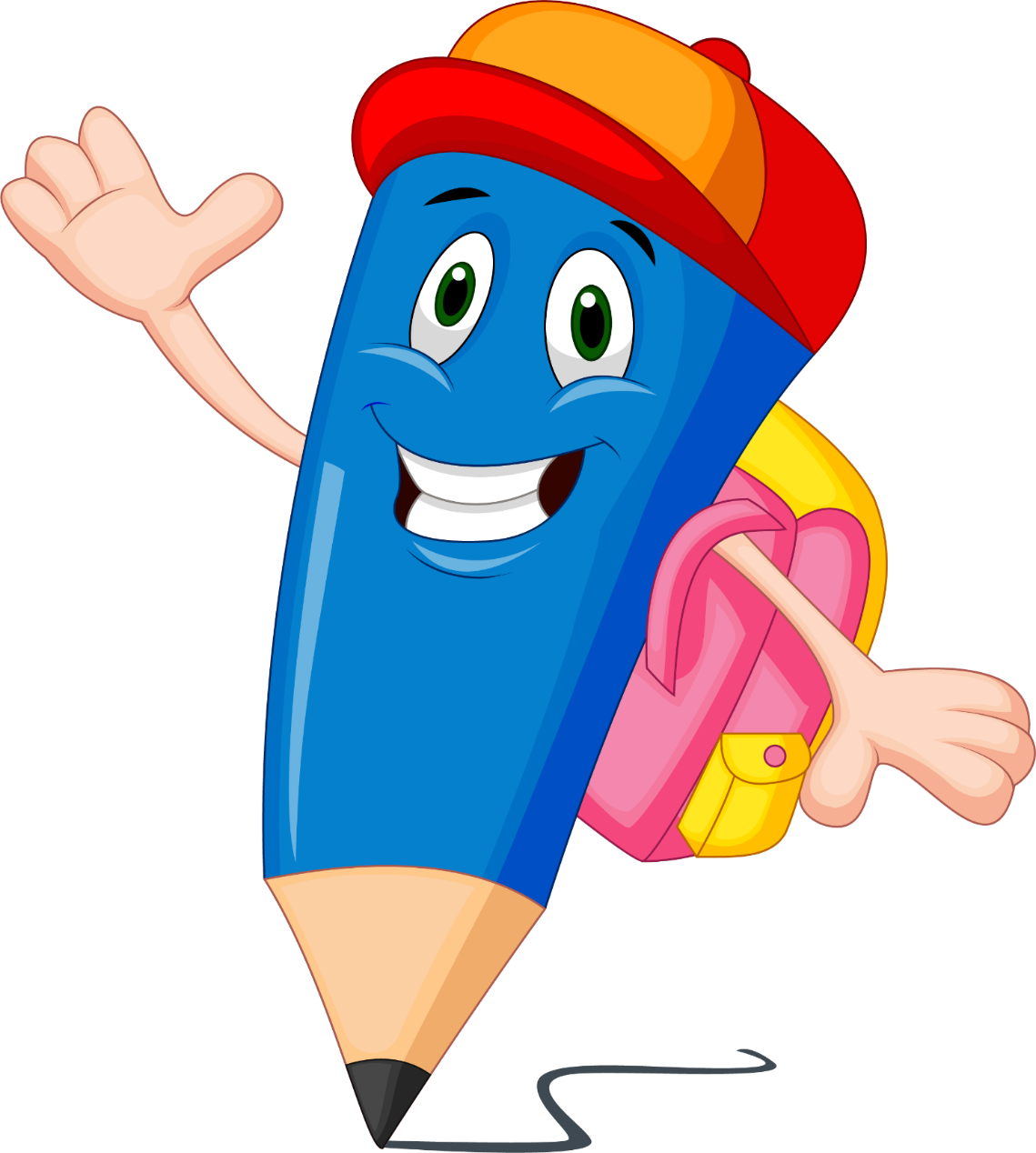 Em có thể làm được đồ dùng học tập nào?
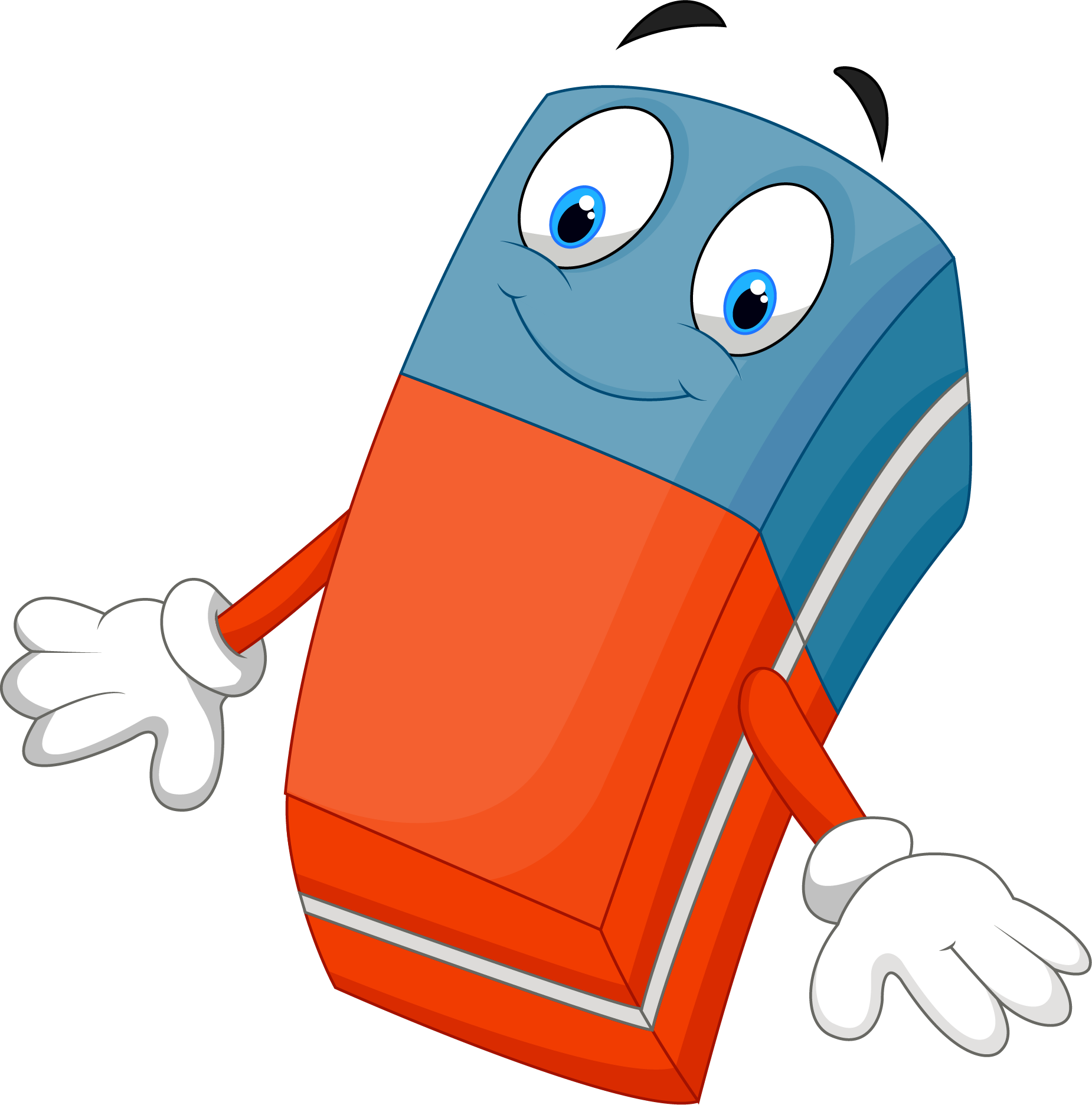 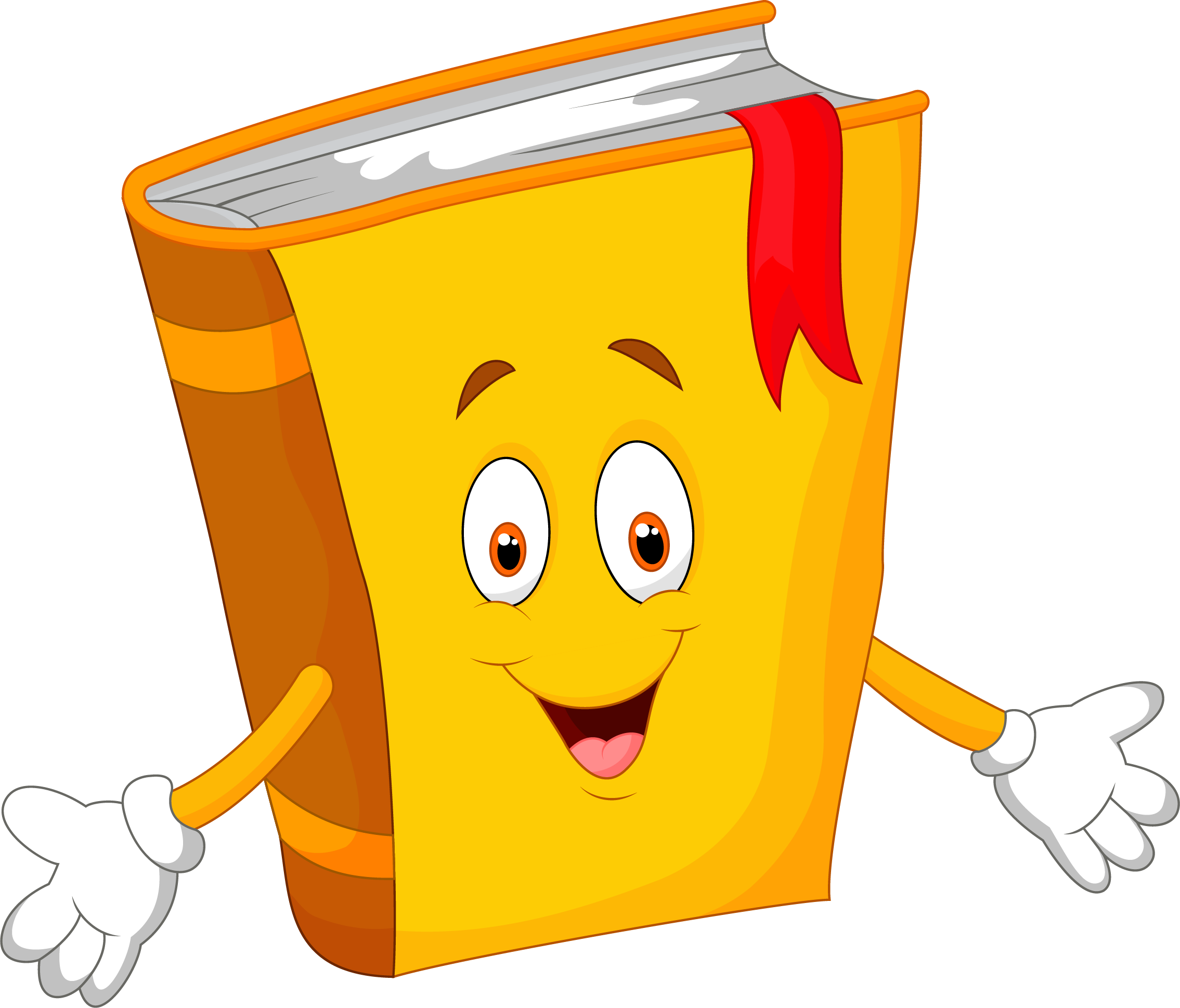 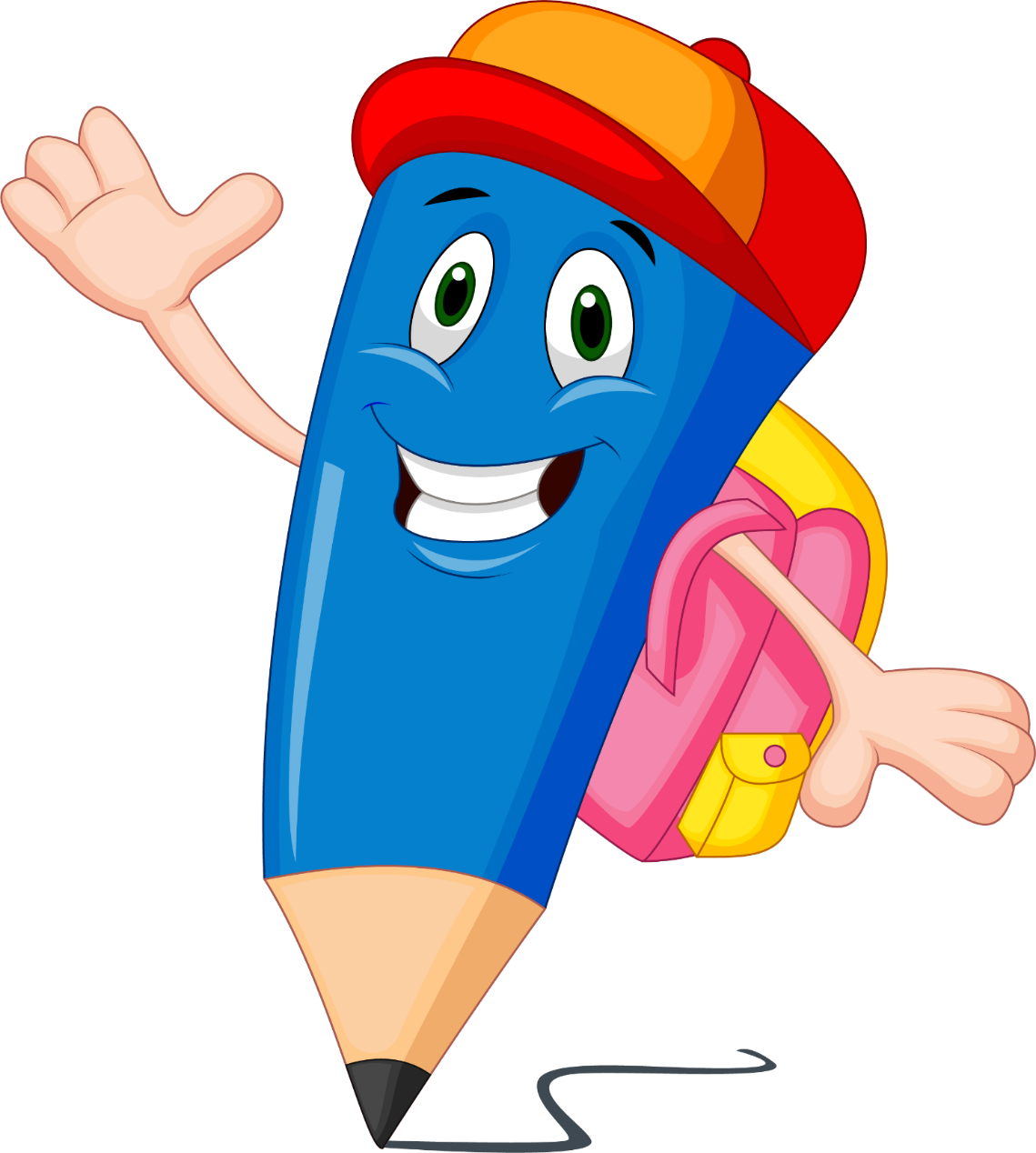 Lựa chọn được vật liệu và 
dụng cụ làm thước kẻ bằng giấy
Hoạt động 2
Thước kẻ làm bằng giấy bìa cứng và trang trí bằng giấy màu thủ công;
1
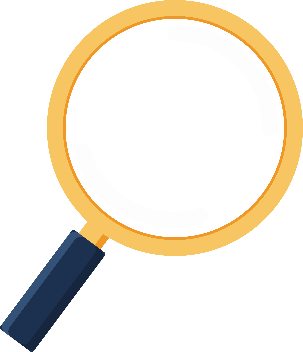 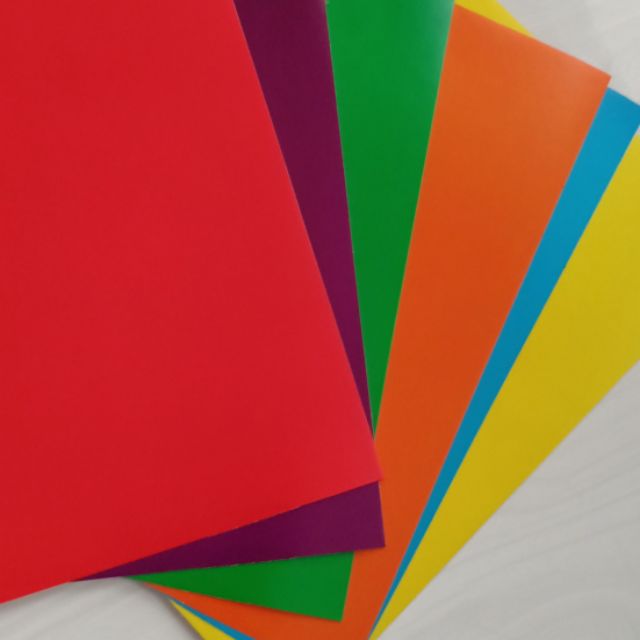 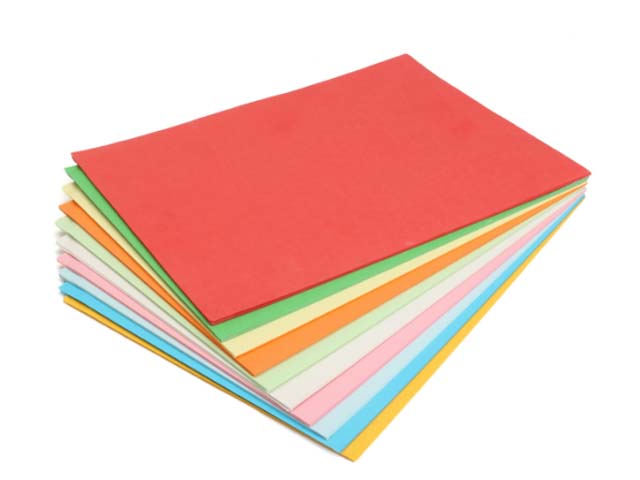 YÊU CẦU
YÊU CẦU
Thước có dạng hình chữ nhật với kích thước 3cm x 21cm và được sử dụng để đo bằng những vật có độ dài không quá 20cm;
2
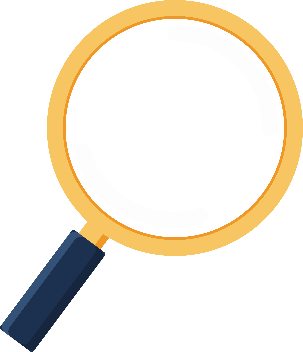 YÊU CẦU
YÊU CẦU
Để làm 1 cây thước kẻ bằng giấy, em cần những vật liệu và dụng cụ gì?
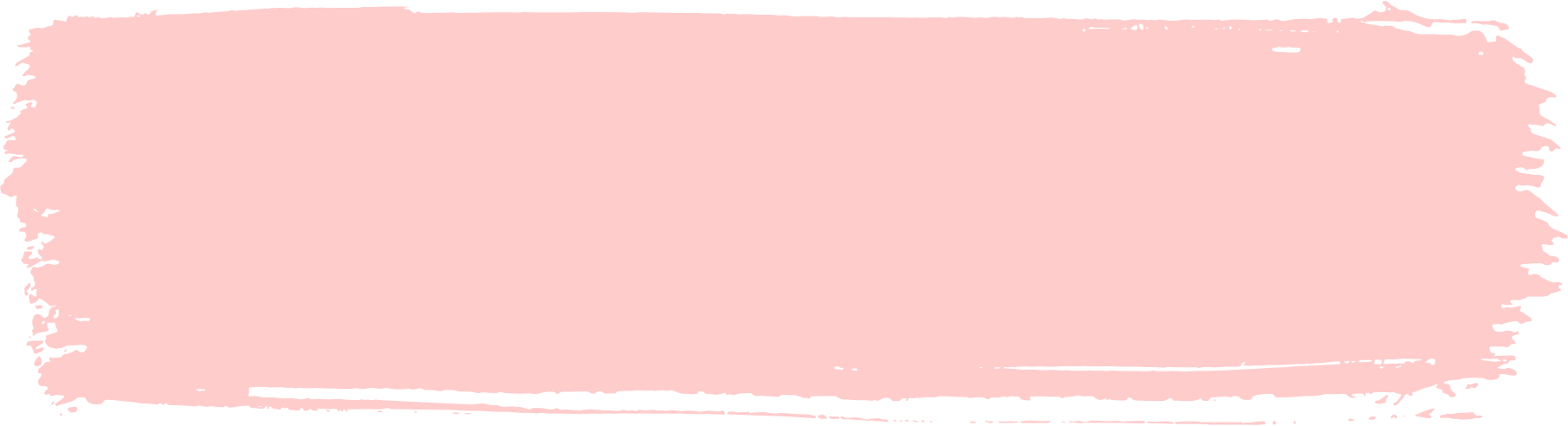 Thảo luận nhóm 2
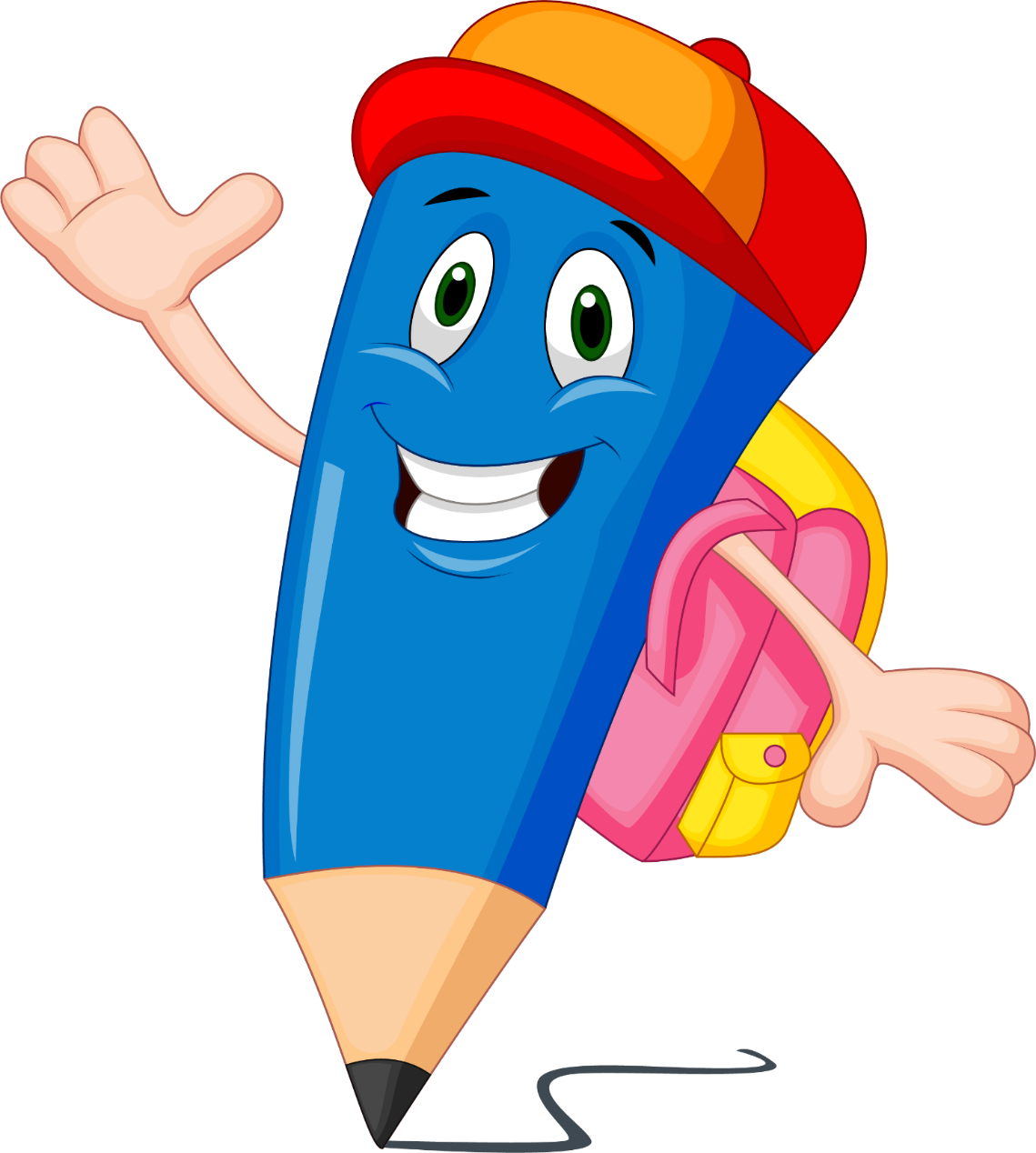 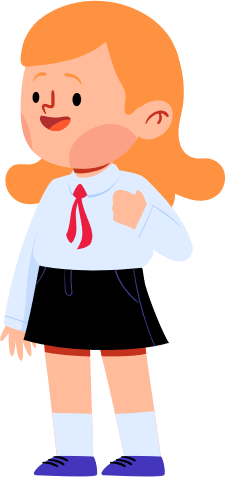 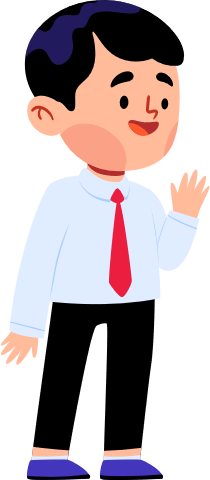 Để làm 1 cây thước kẻ bằng giấy, chúng ta cần chuẩn bị dụng cụ sau:
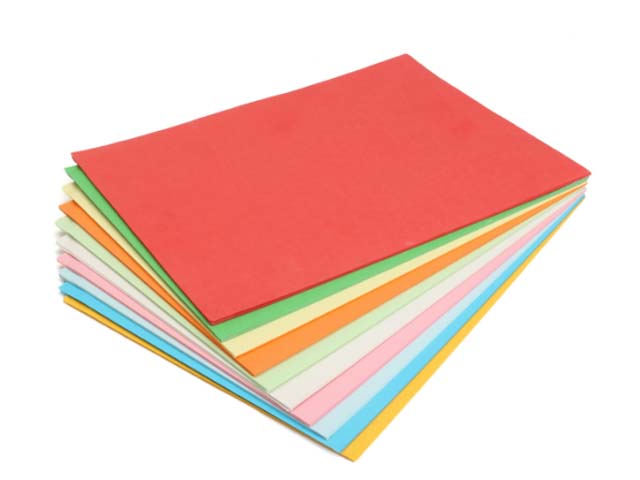 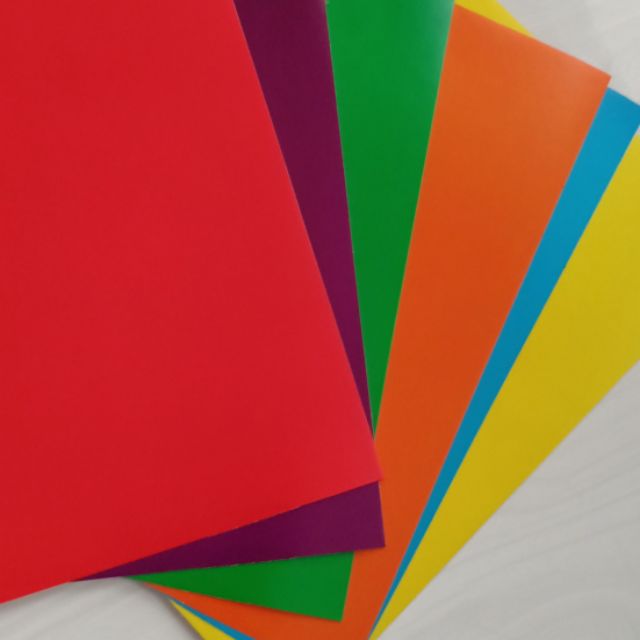 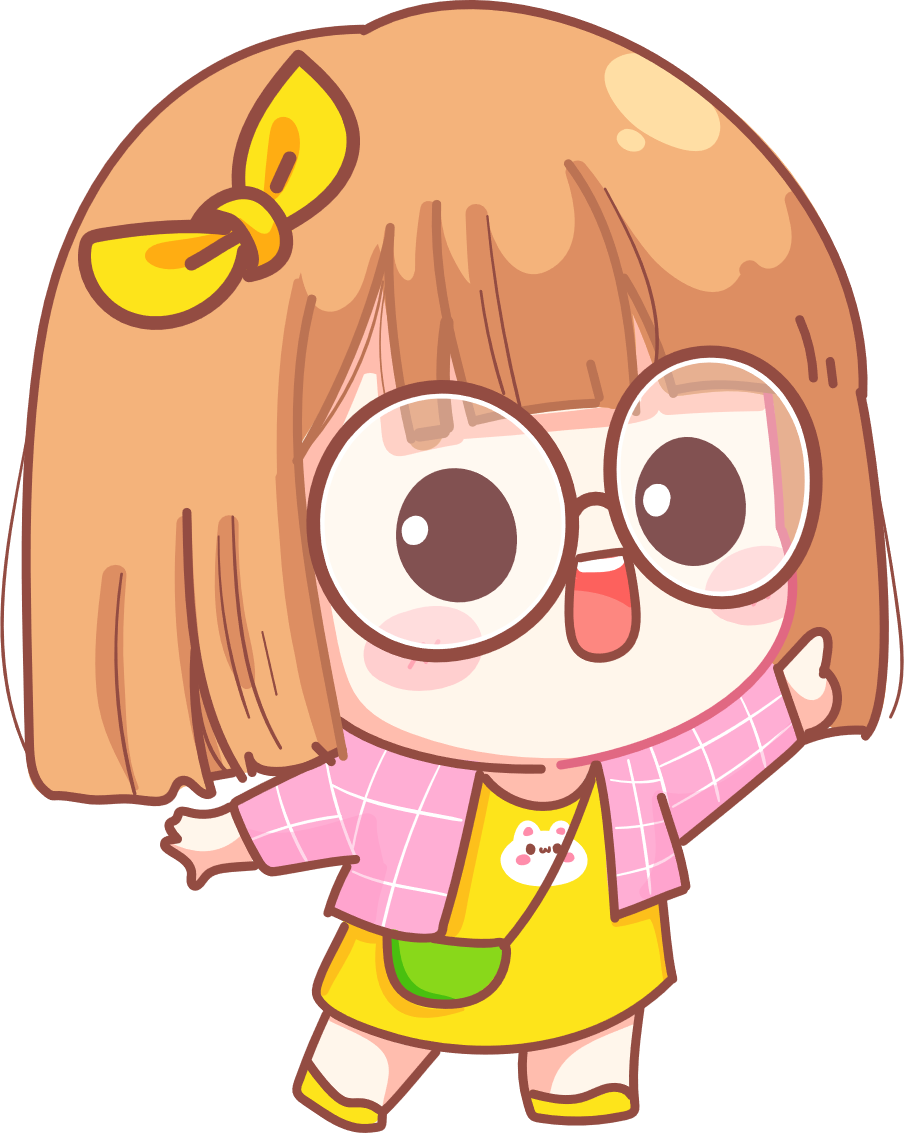 Giấy bìa cứng
Giấy màu thủ công
Để làm 1 cây thước kẻ bằng giấy, chúng ta cần chuẩn bị dụng cụ sau:
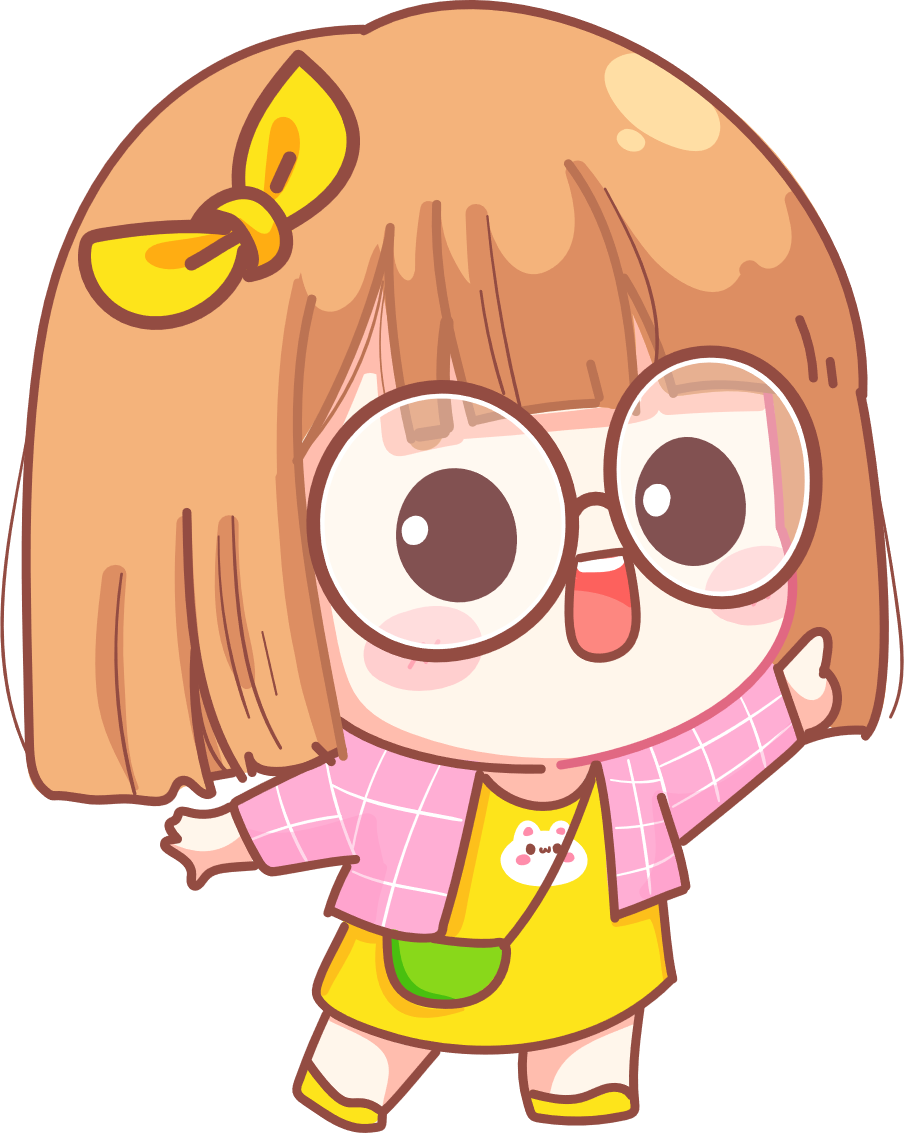 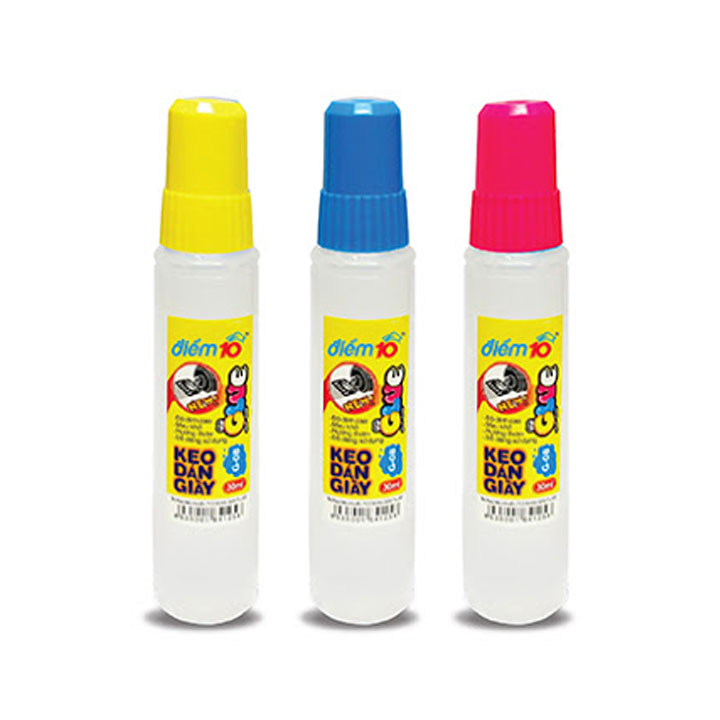 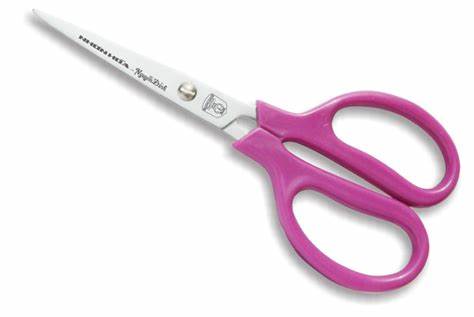 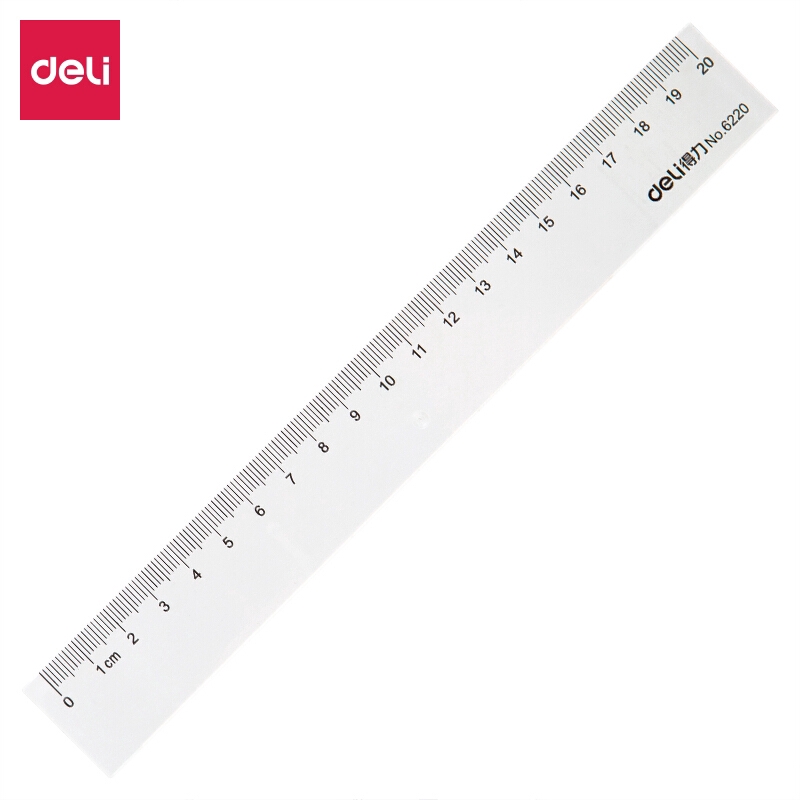 Thước kẻ 20cm
Kéo
Keo dán giấy
Chúng ta có thể sử dụng đồ tái chế nào sau đây để làm thước kẻ
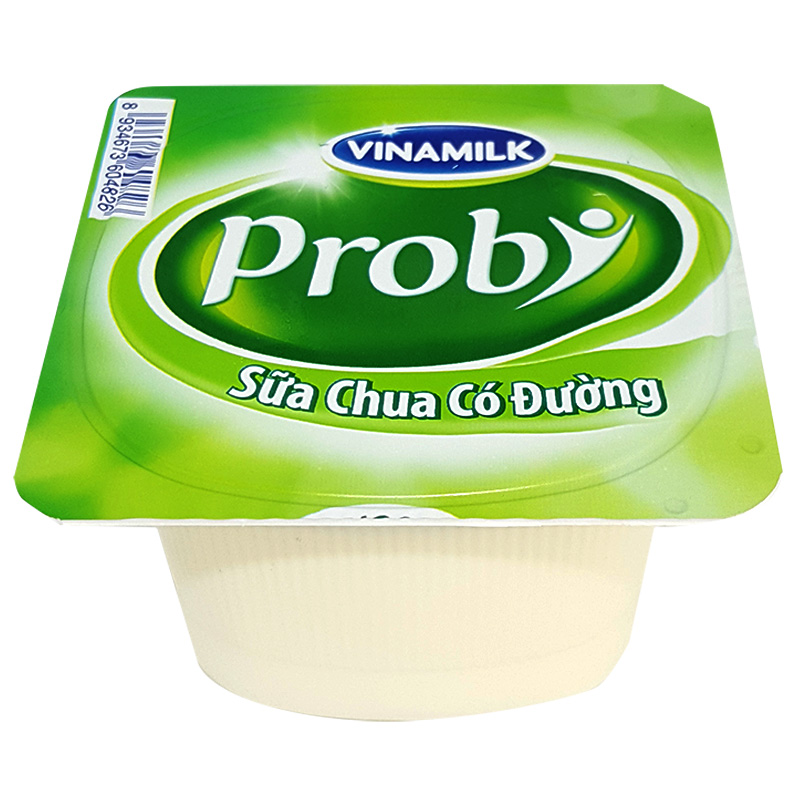 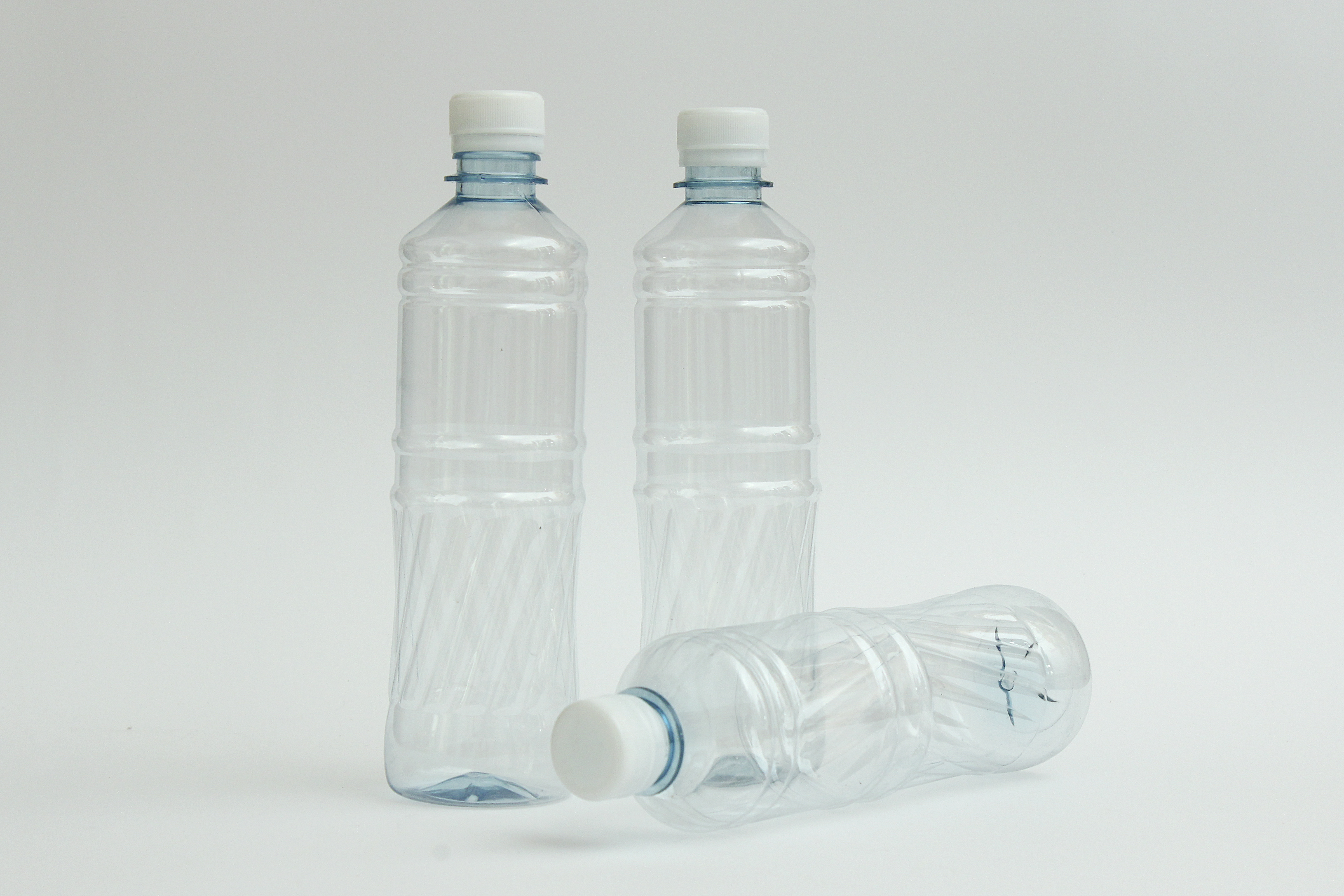 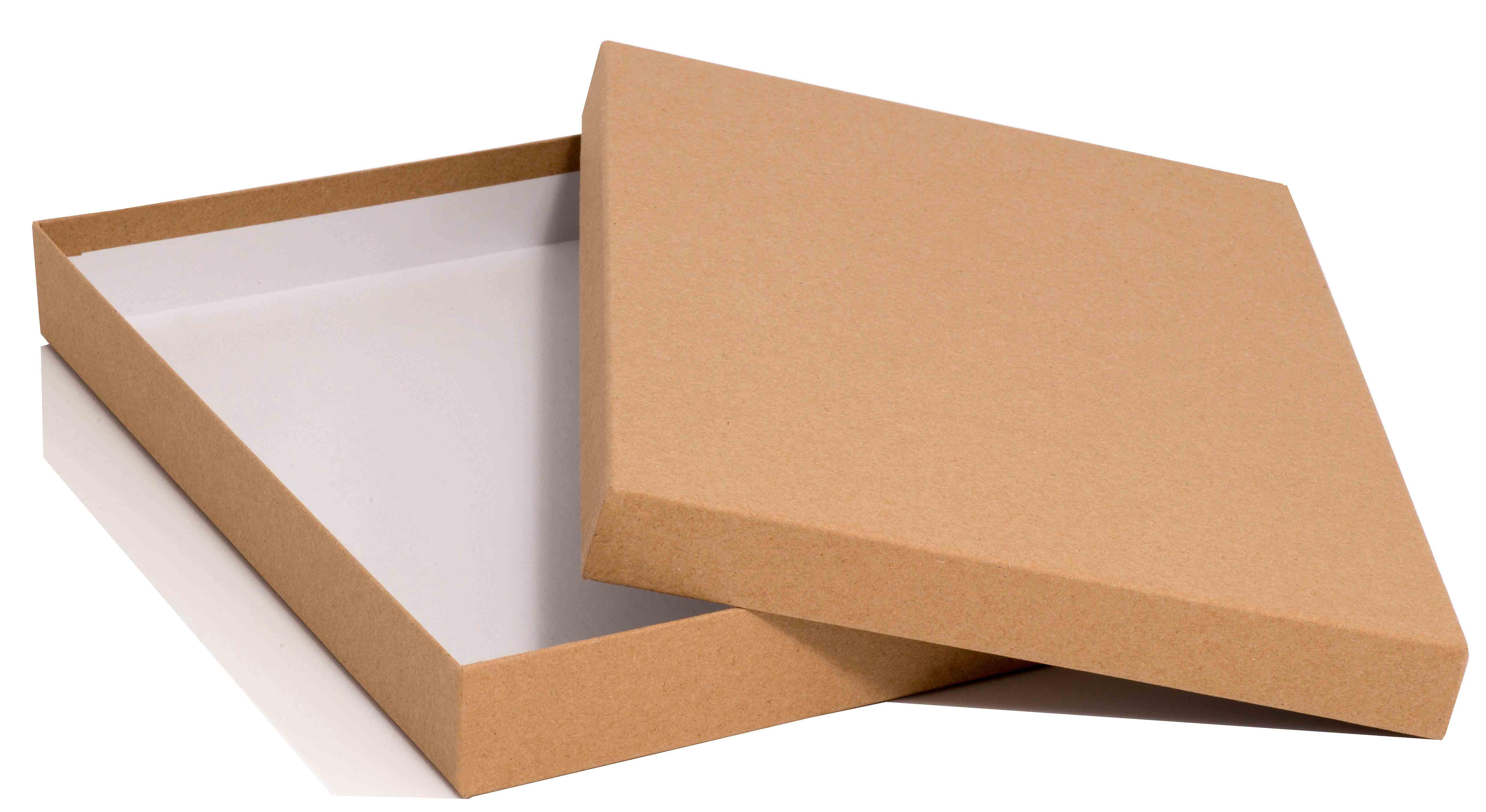 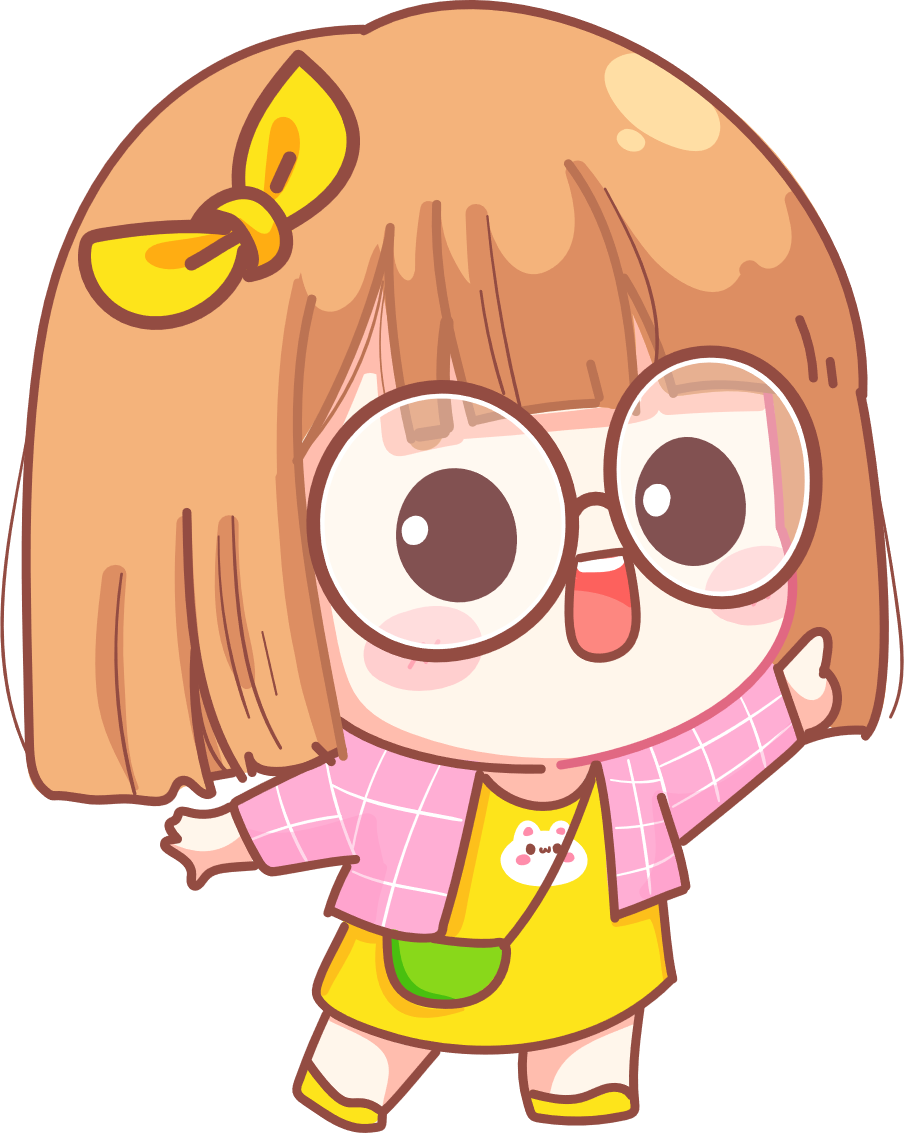 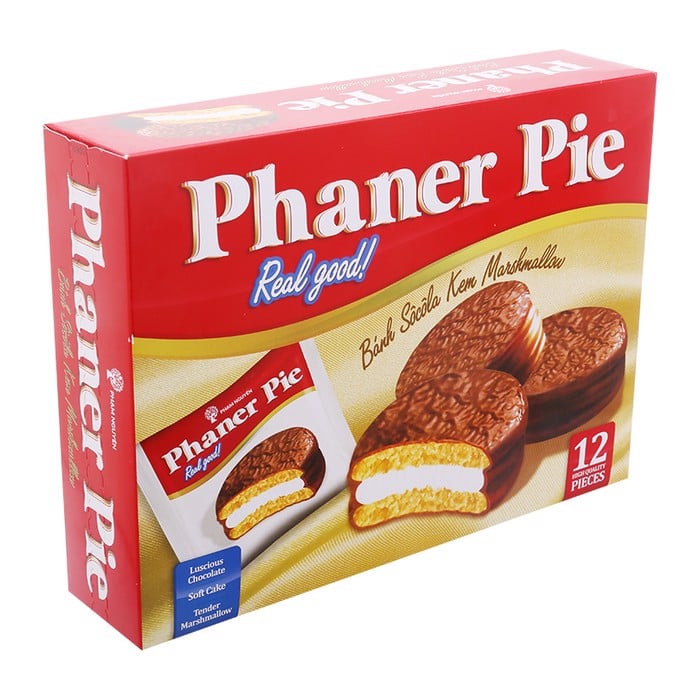 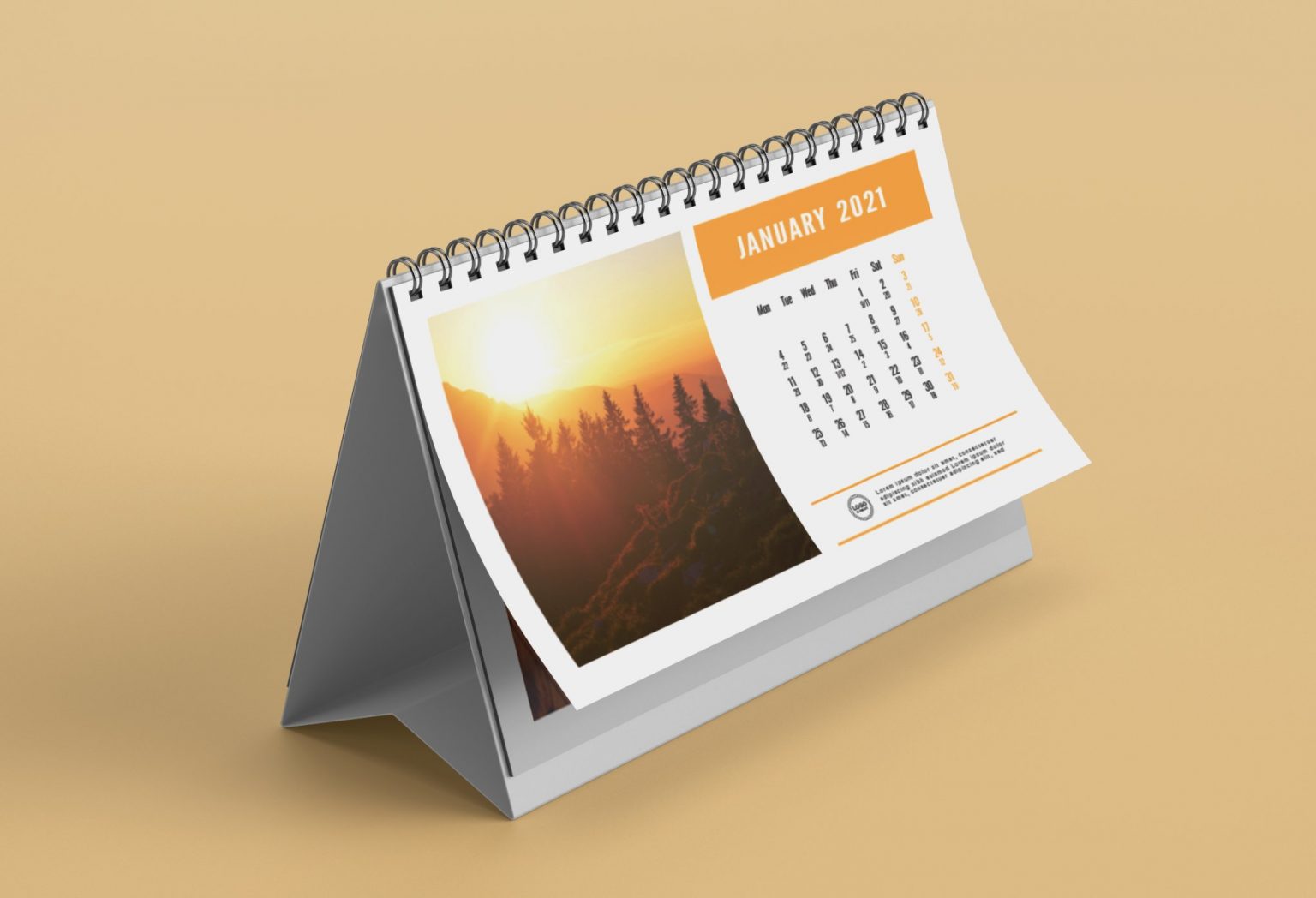 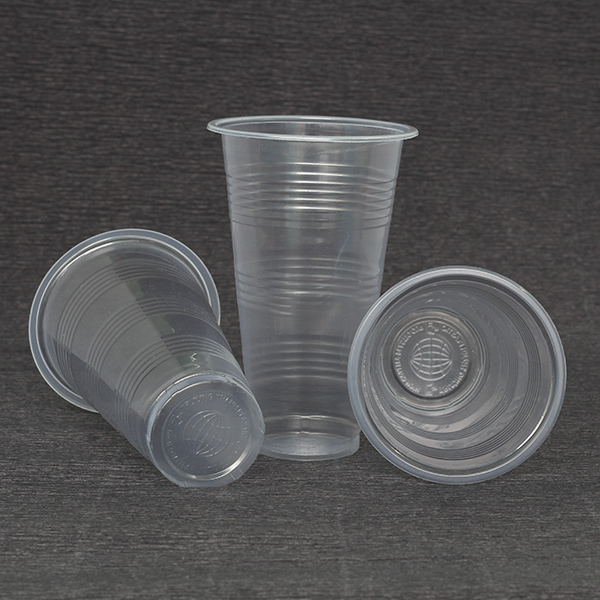 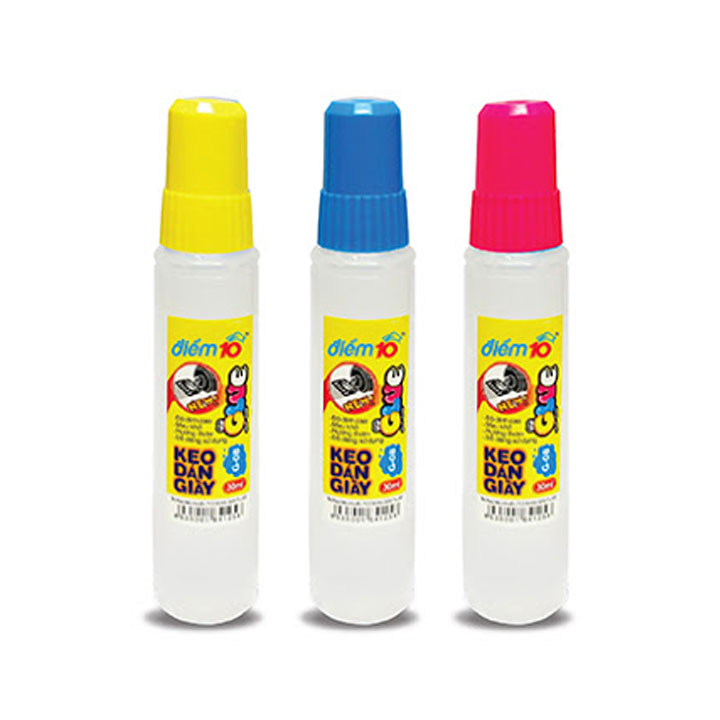 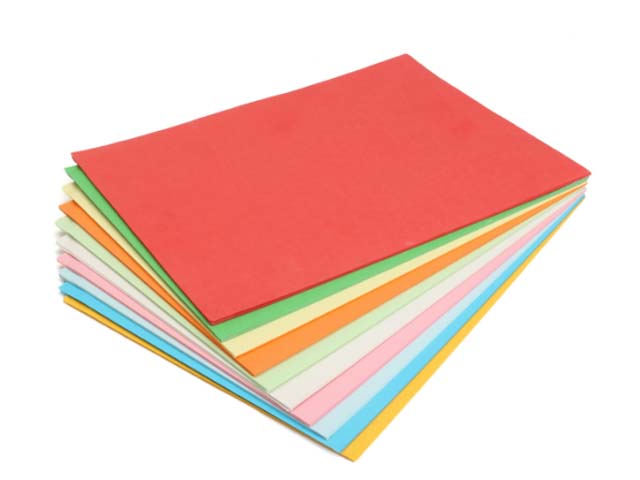 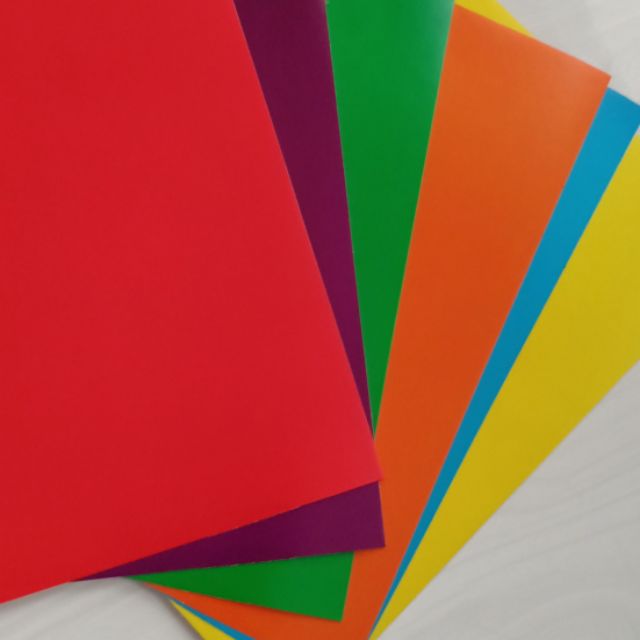 Giấy bìa cứng
Giấy màu thủ công
Keo dán giấy
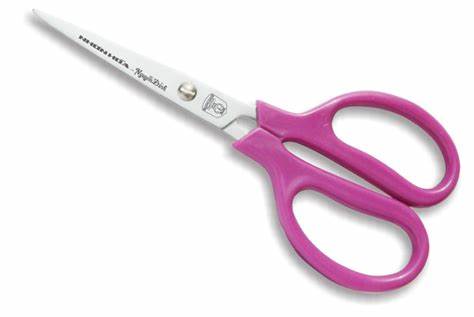 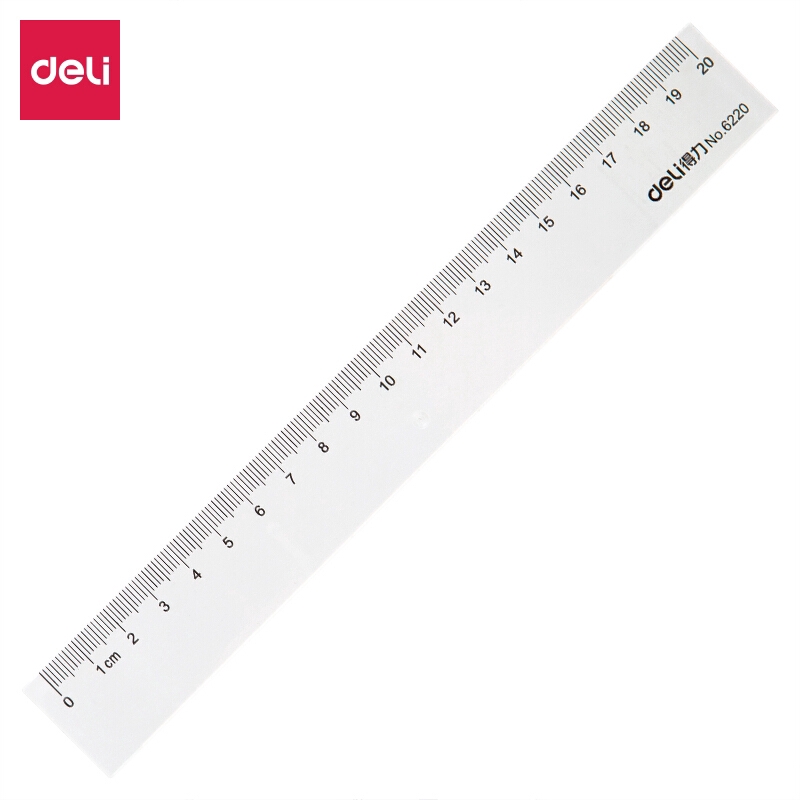 Theo em, những vật dụng này dùng để làm gì?
Với mỗi vật liệu, dụng cụ chúng ta cần số lượng bao nhiêu?
Kéo
Thước kẻ 20cm
Để làm một đồ dùng học tập cần lựa chọn vật liệu và dụng cụ phù hợp, cần tính số lượng sử dụng để tránh lãng phí
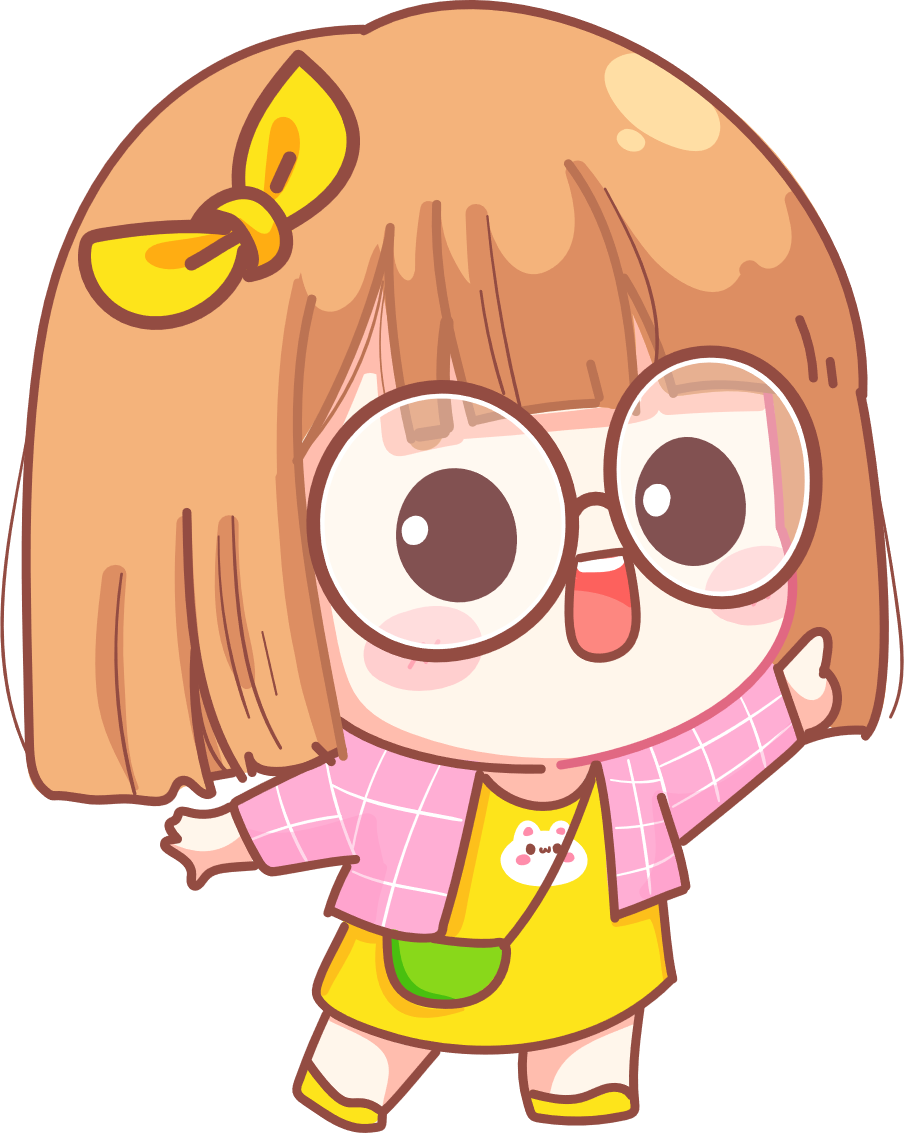 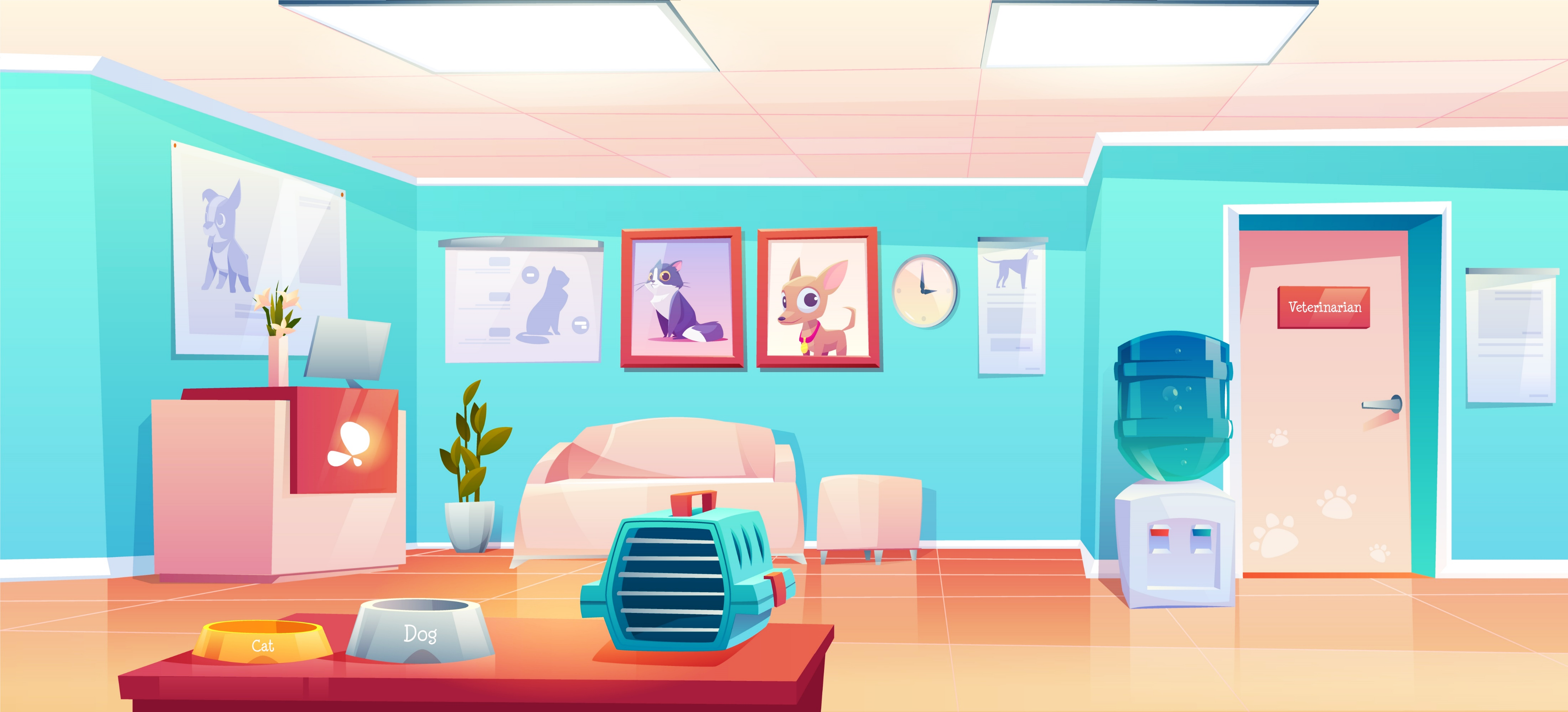 Dặn dò
Dặn dò
Giáo viên điền vào đây
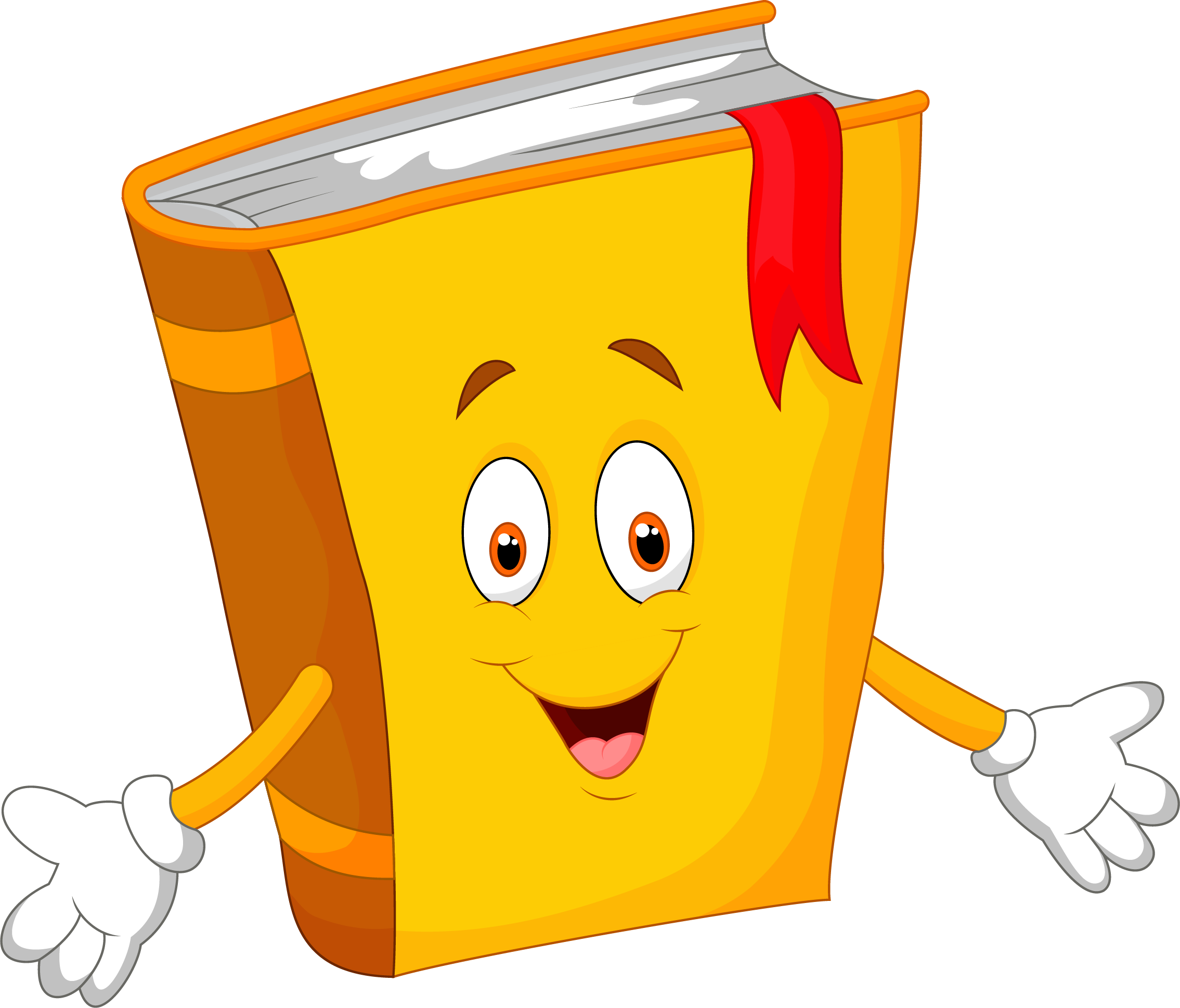 Giáo viên điền vào đây
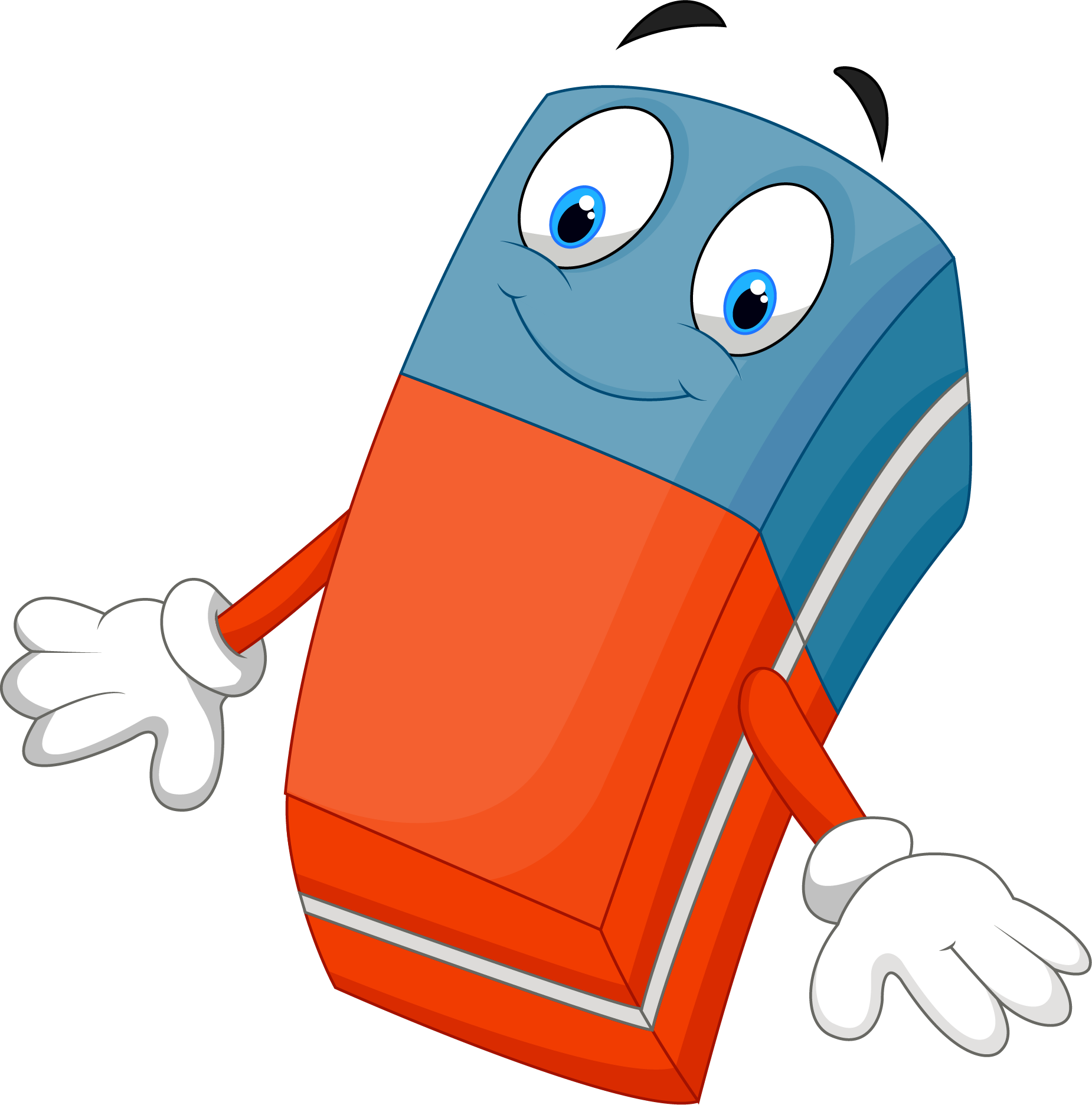 Giáo viên điền vào đây
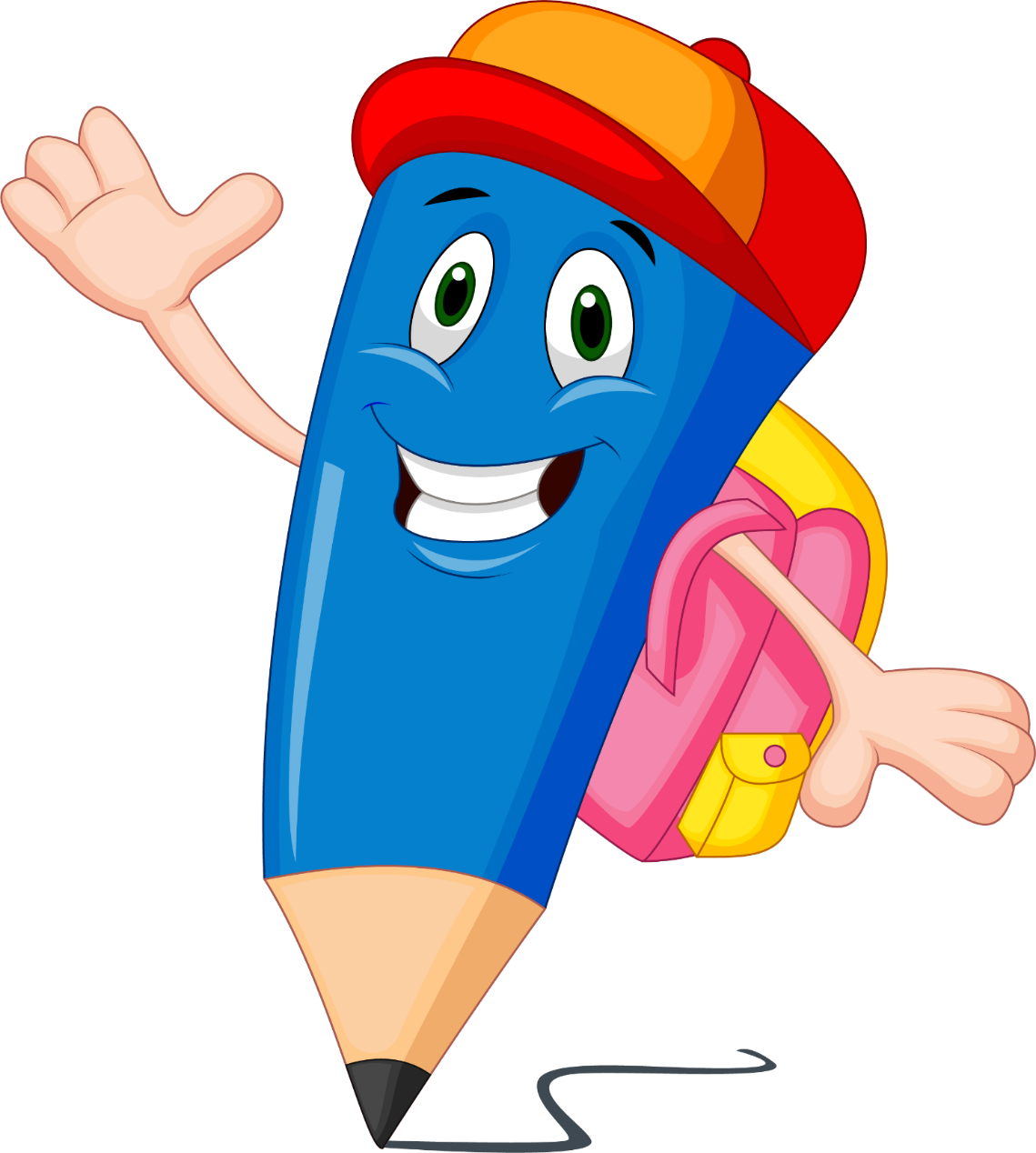 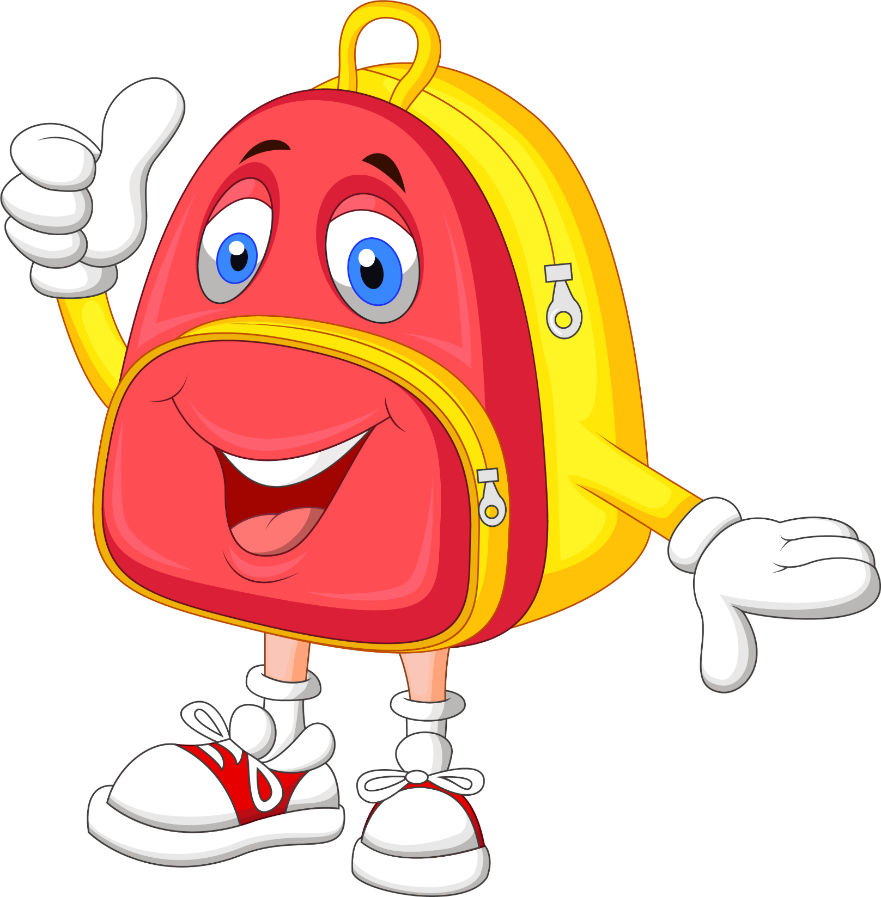 Giáo viên điền vào đây
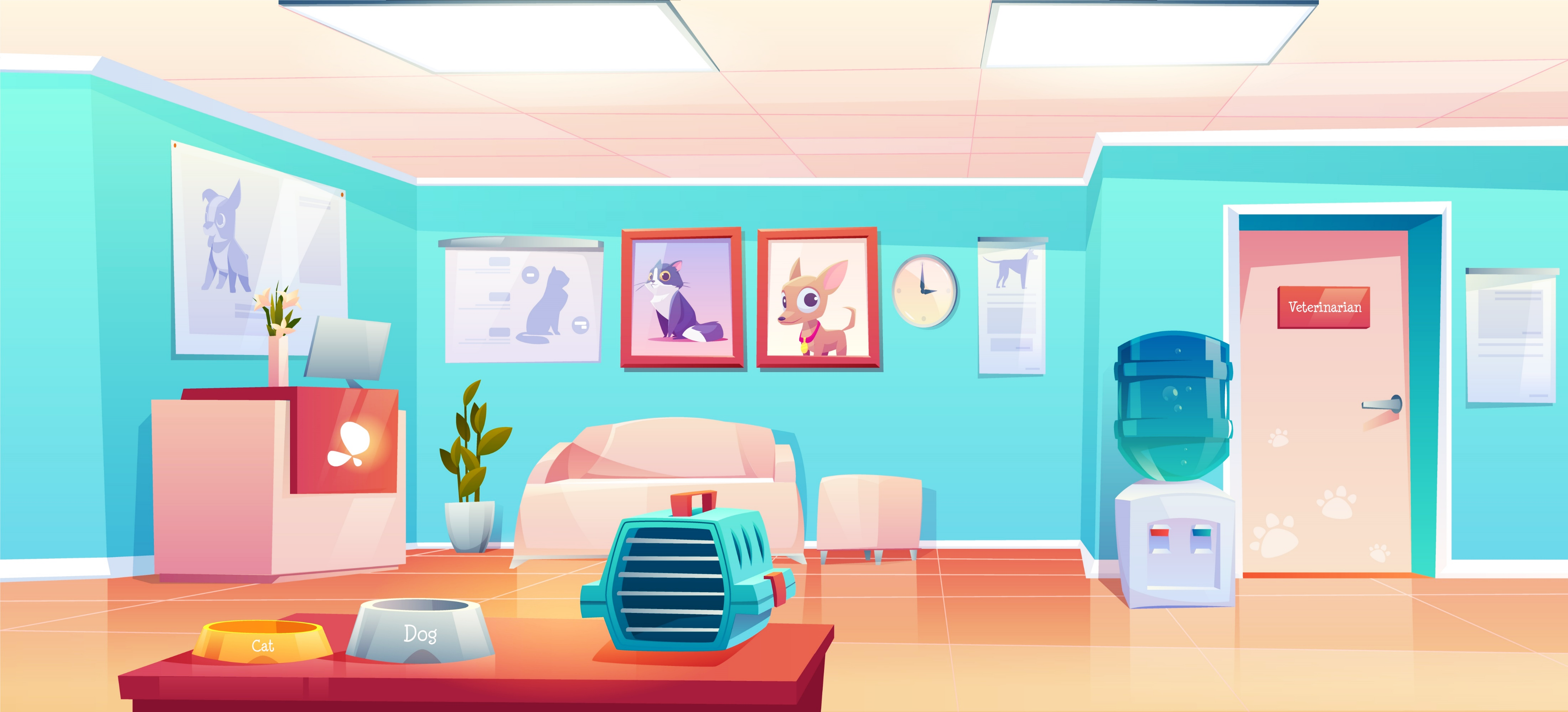 HẸN GẶP LẠI
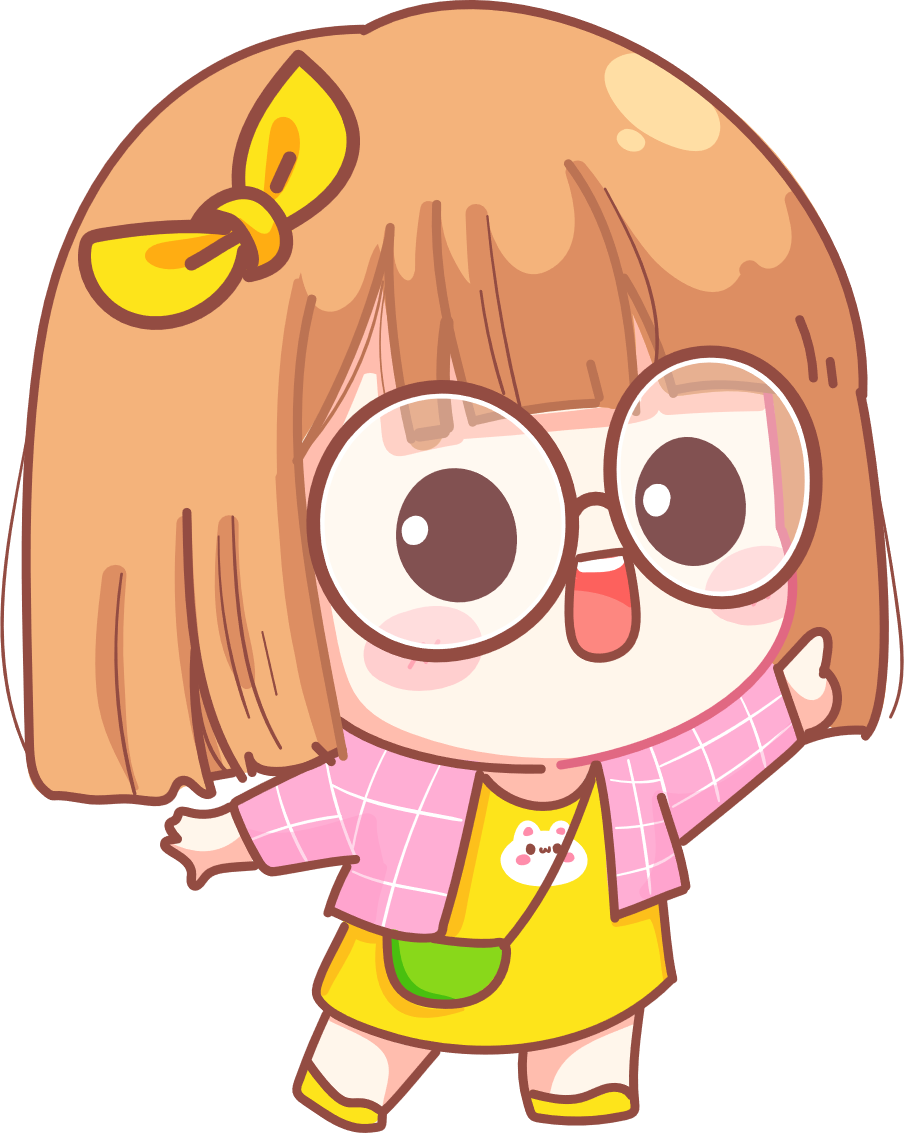 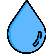